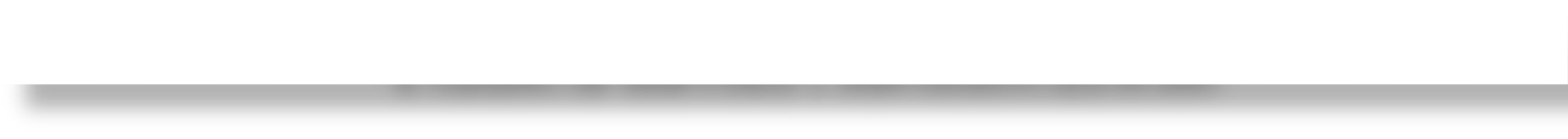 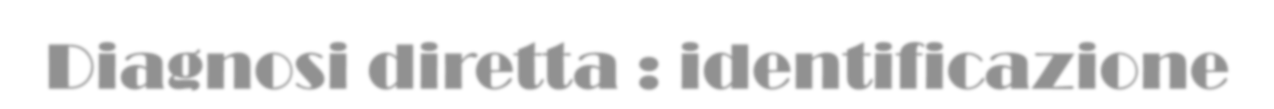 Diagnosi diretta : identificazione
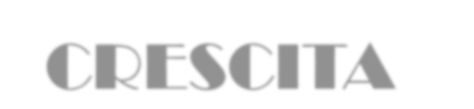 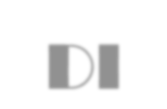 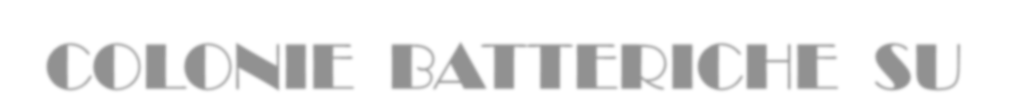 CRESCITA	DI COLONIE	BATTERICHE	SU  TERRENI DI COLTURA
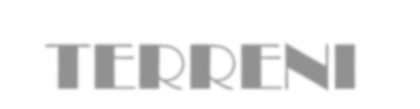 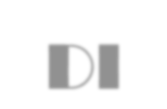 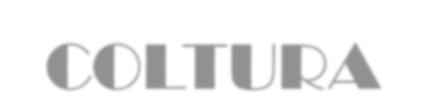 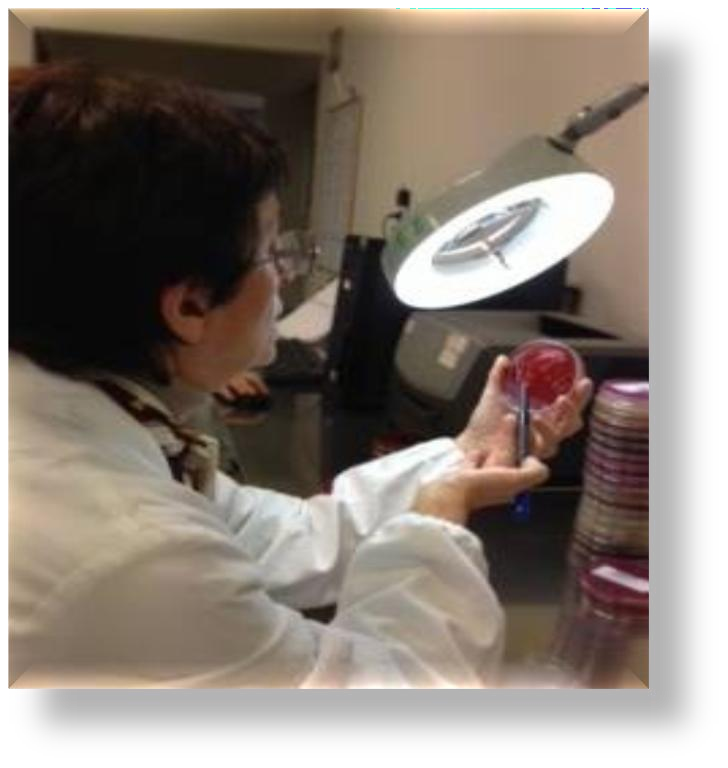 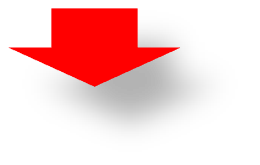 IDENTIFICAZIONE
Caratteri macroscopici delle colonie
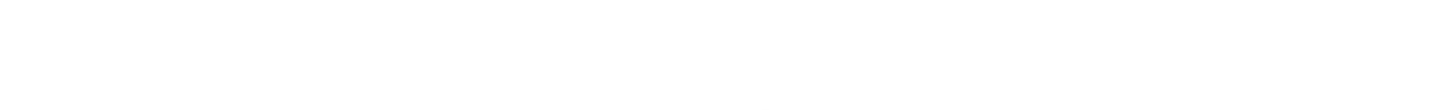 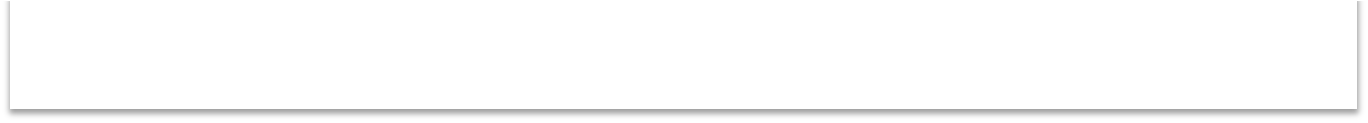 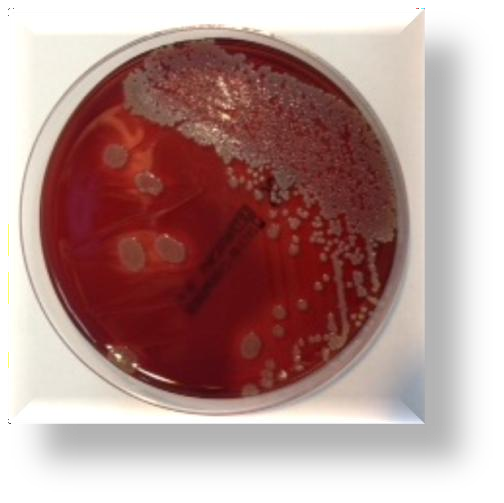 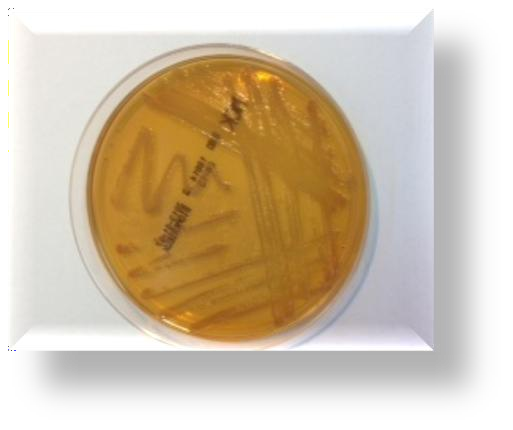 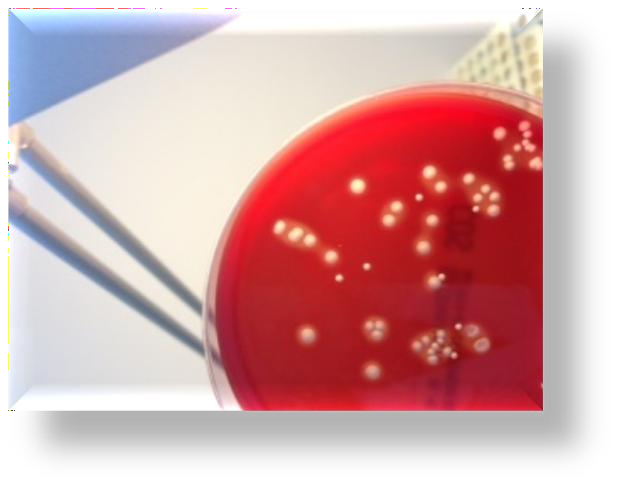 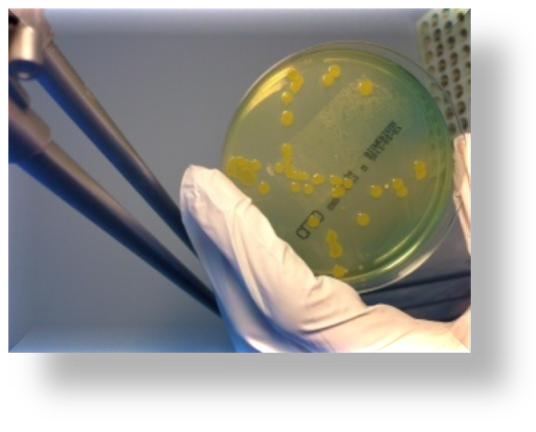 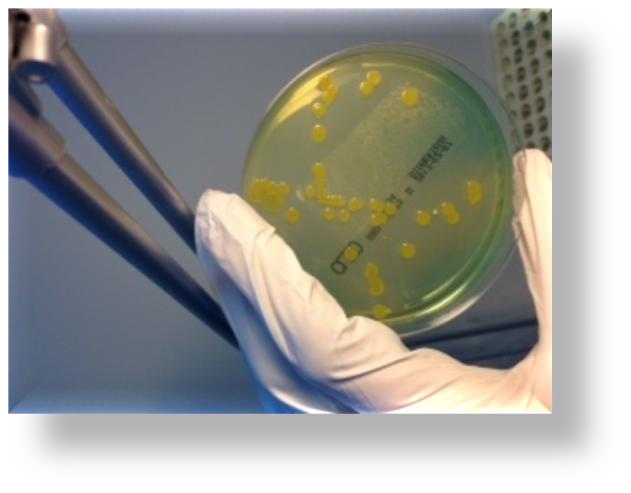 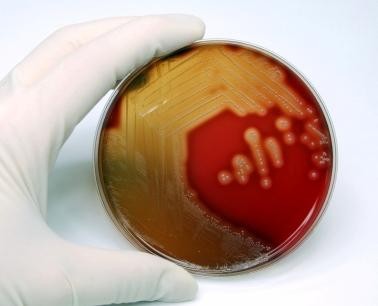 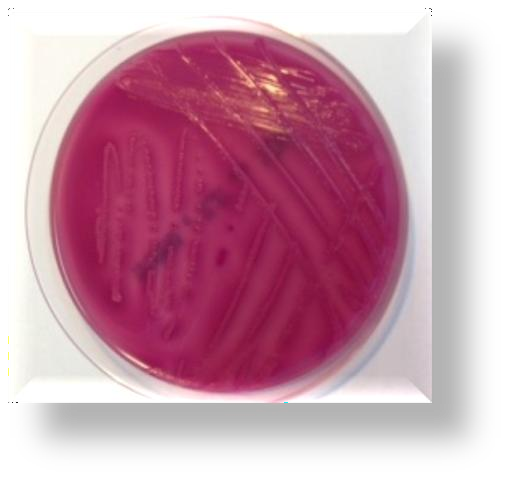 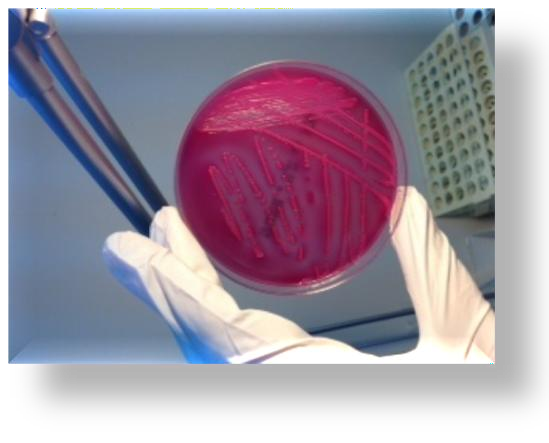 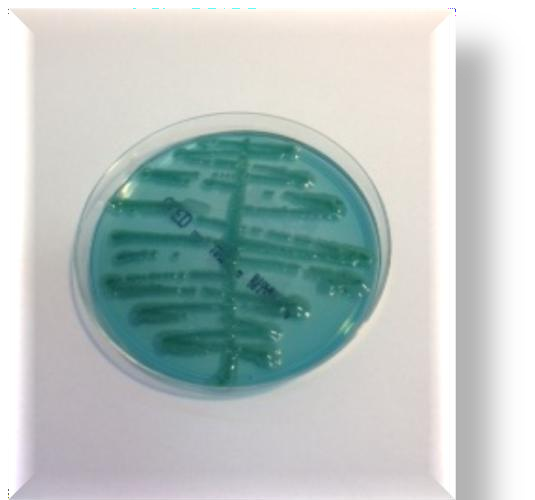 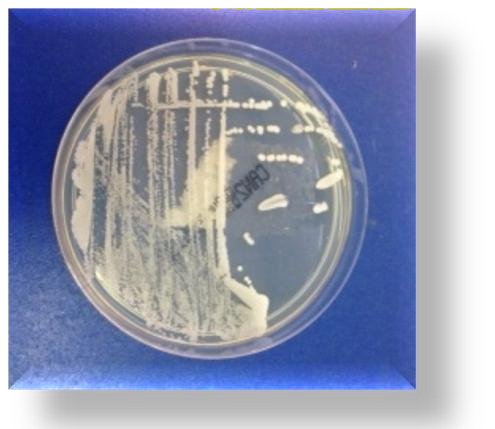 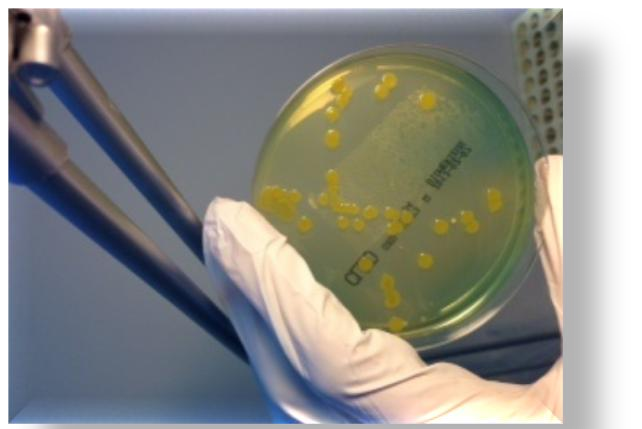 Caratteri macroscopici delle colonie
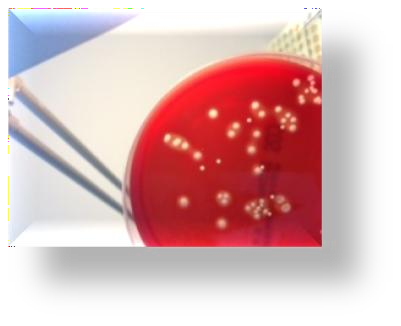 STAFILOCOCCHI
Agar sangue
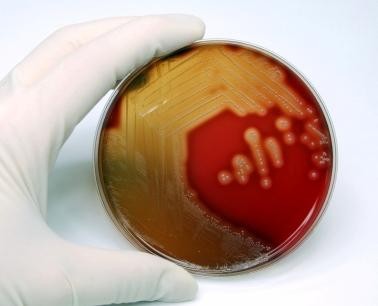 STREPTOCOCCHI
Agar sangue
GRAM NEGATIVI
ENTEROBATTERI
NON FERMENTANTI
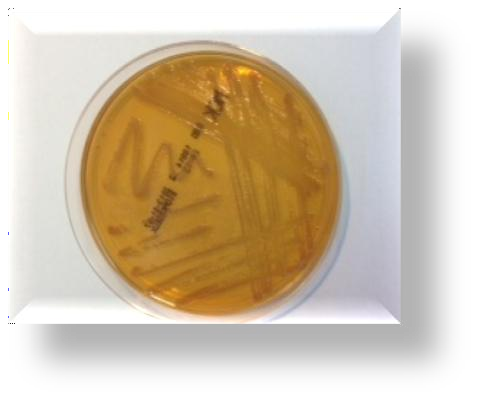 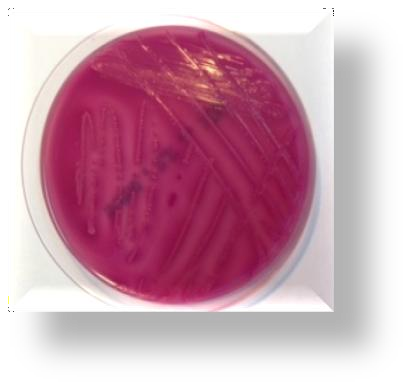 Agar
Mac Conkey
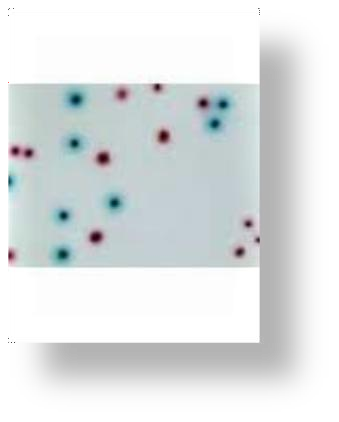 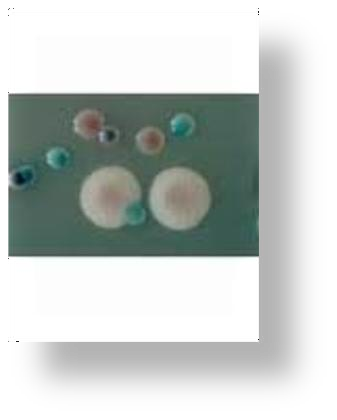 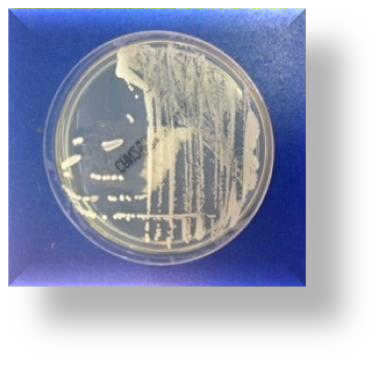 MICETI
Agar
Sabouraud e  Terreni cromogenici
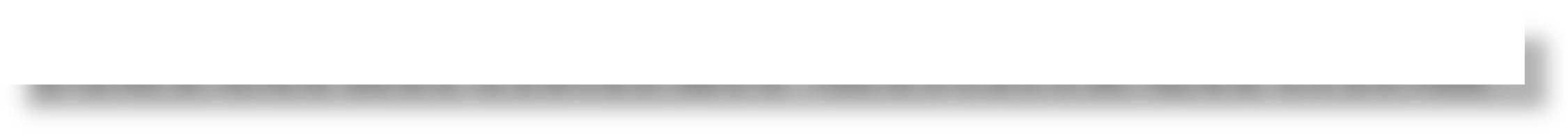 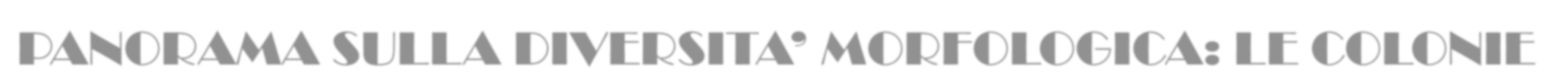 PANORAMA SULLA DIVERSITA’ MORFOLOGICA: LE COLONIE
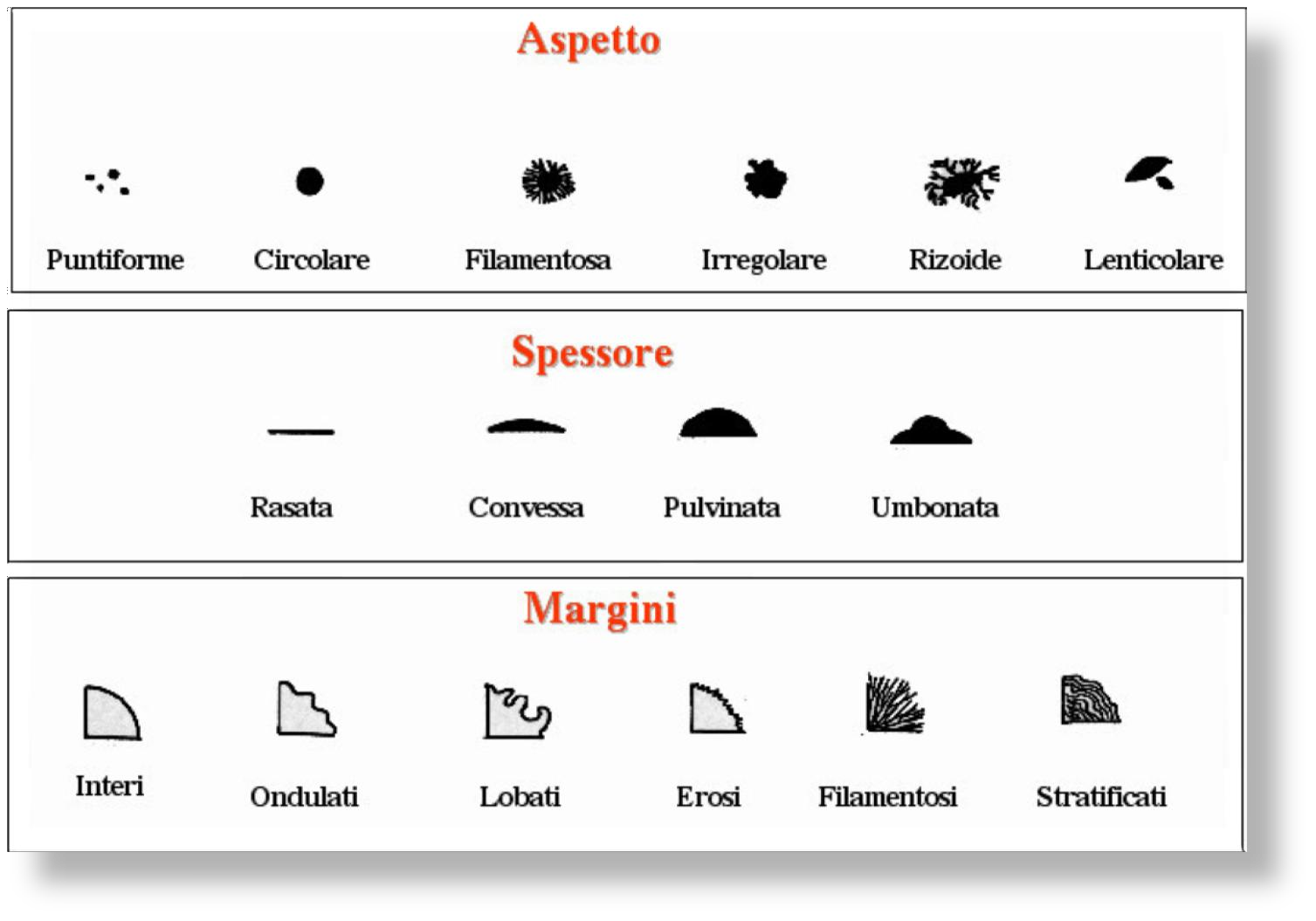 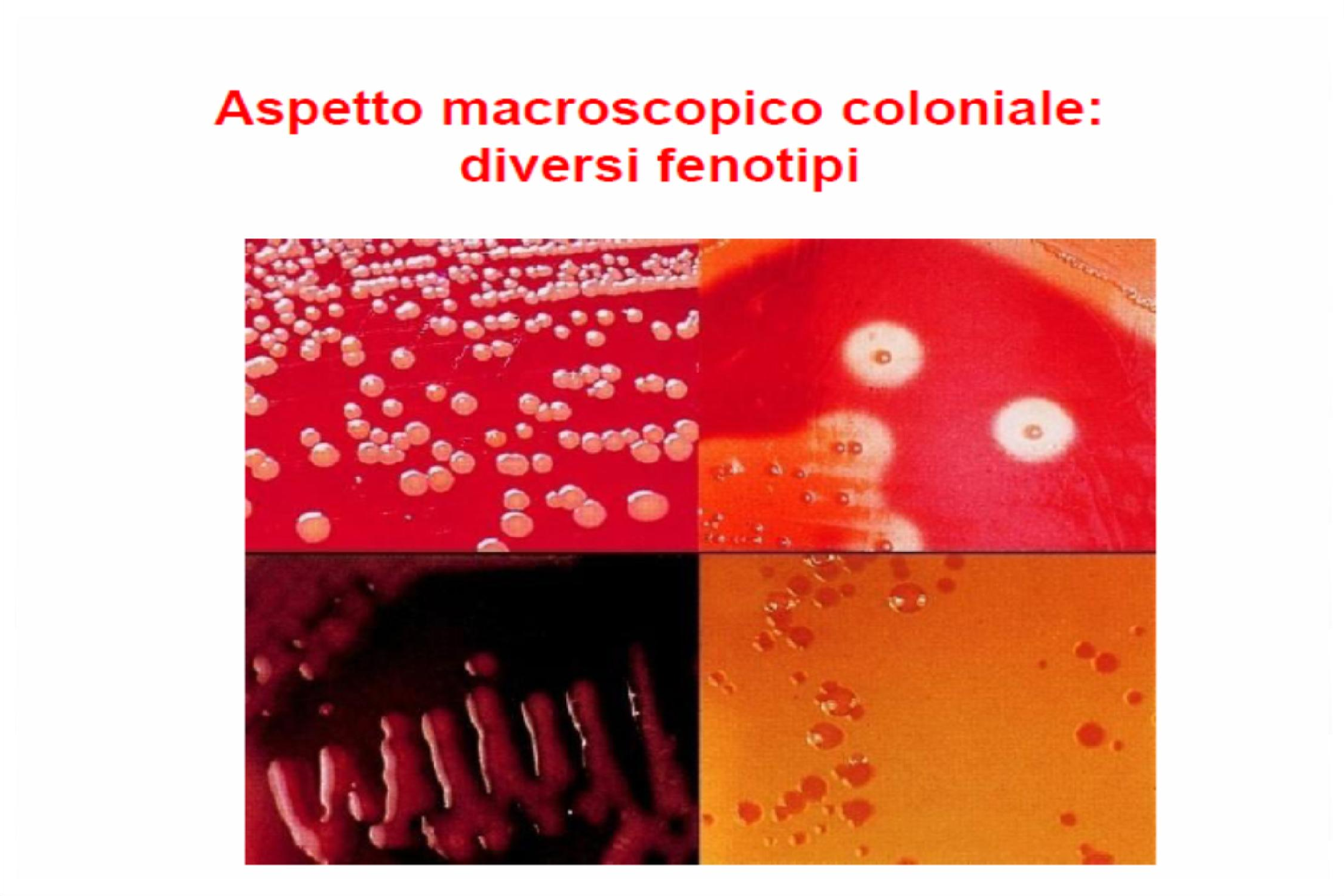 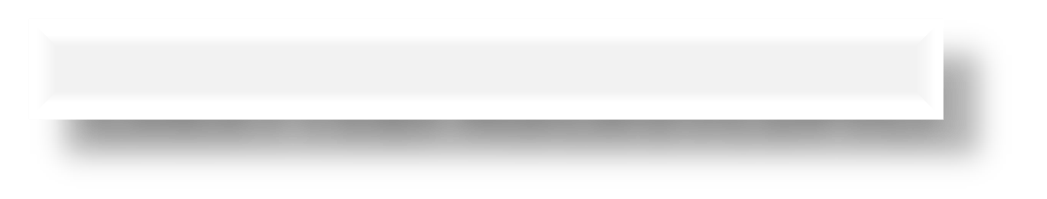 CARATTERI MACROSCOPICI
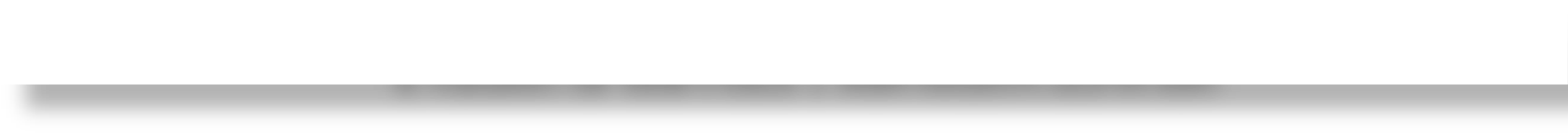 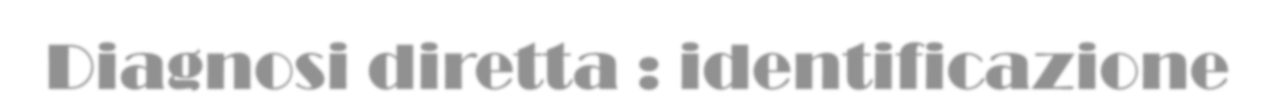 Diagnosi diretta : identificazione
ID PRESUNTIVA
Caratteri microscopici (colorazione, forma, organizzazione)
Caratteri macroscopici (aspetto colonia)
ID FINALE (DEFINITIVA)
-biochimica
-immunologica
-molecolare
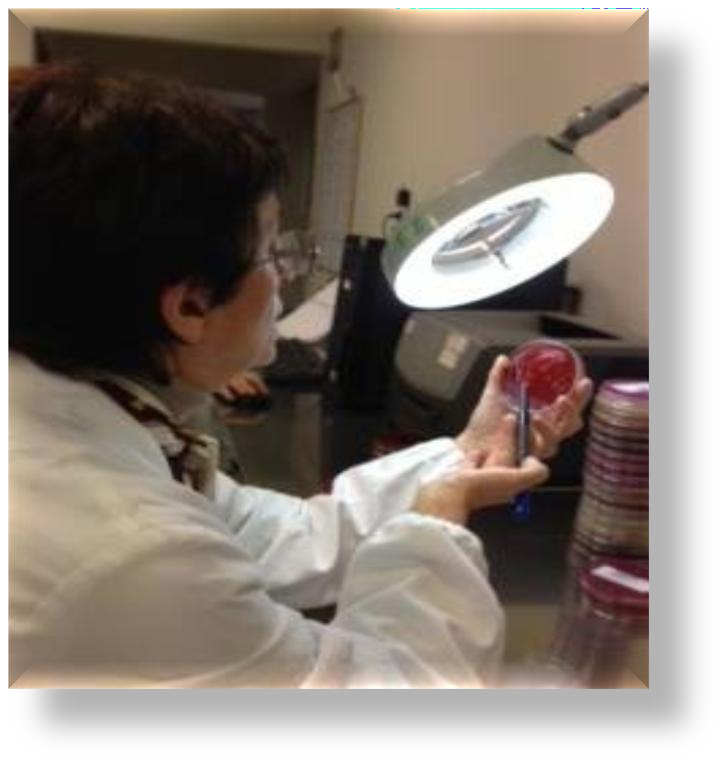 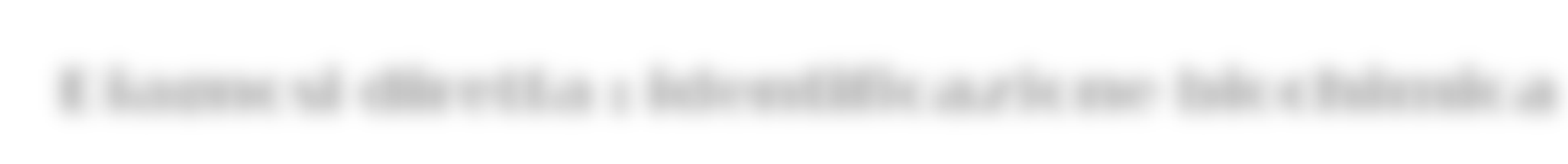 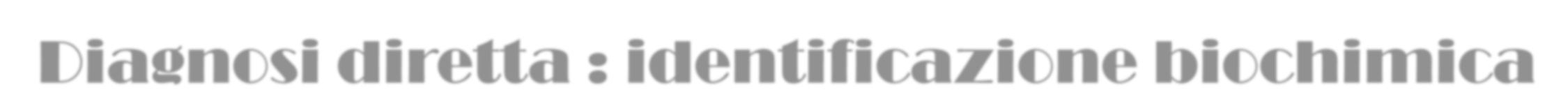 Diagnosi diretta : identificazione biochimica
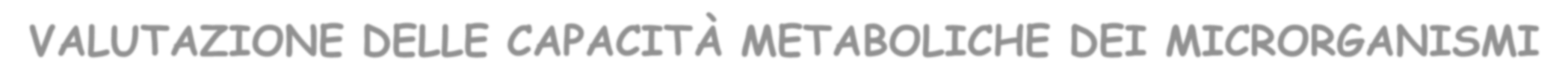 VALUTAZIONE DELLE CAPACITÀ METABOLICHE DEI MICRORGANISMI

	metabolizzare zuccheri per via ossidativa (via aerobica)  o per via	fermentativa (via aerobica)

produzione di specifici enzimi e/o di prodotti metabolici
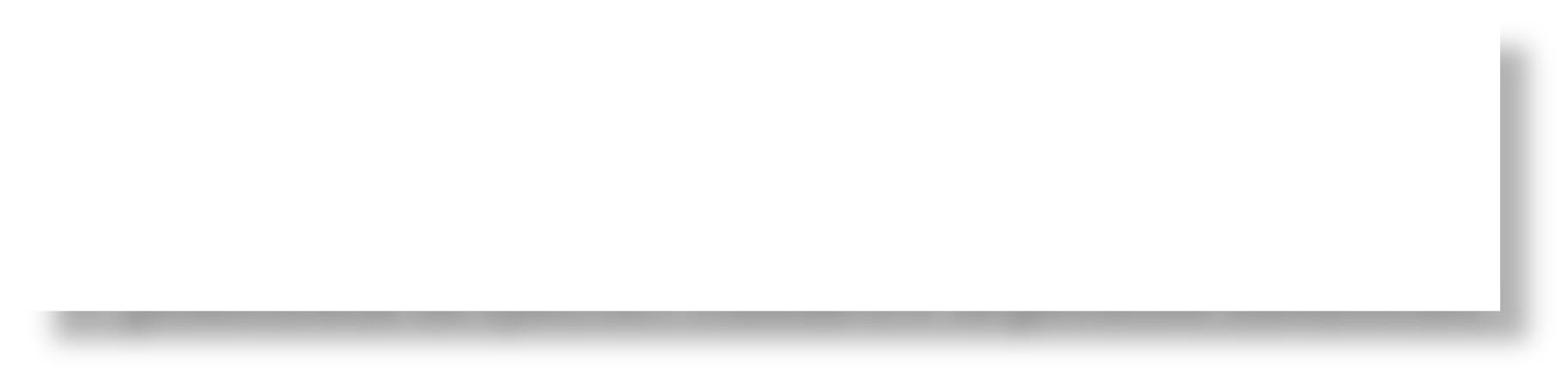 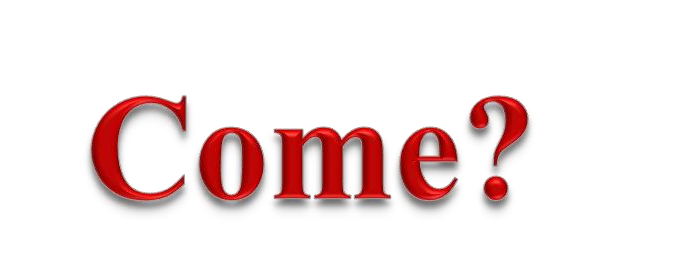 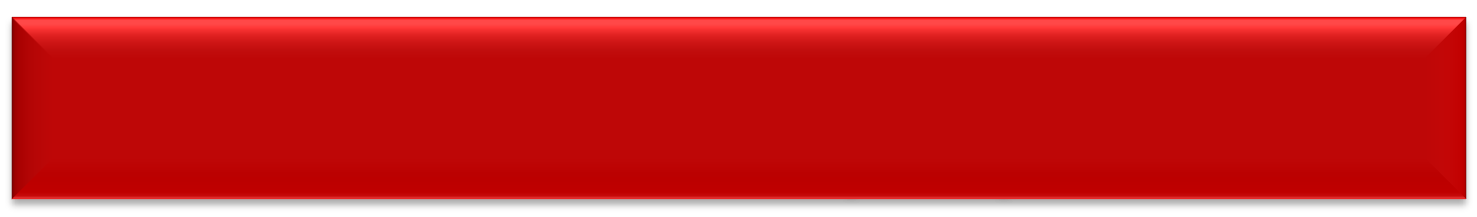 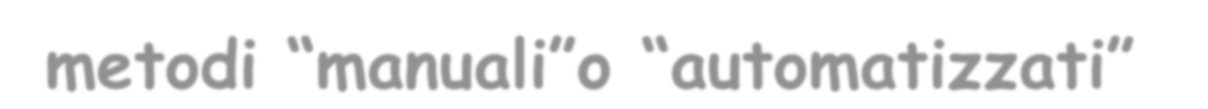 metodi “manuali”o “automatizzati”
identificazioni in tempi rapidi (4-6 h)
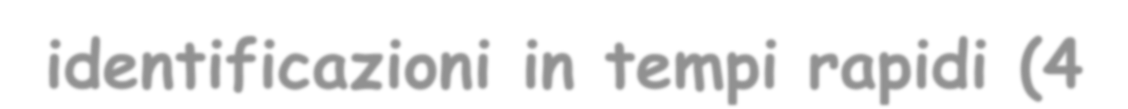 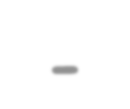 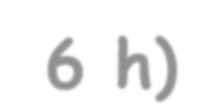 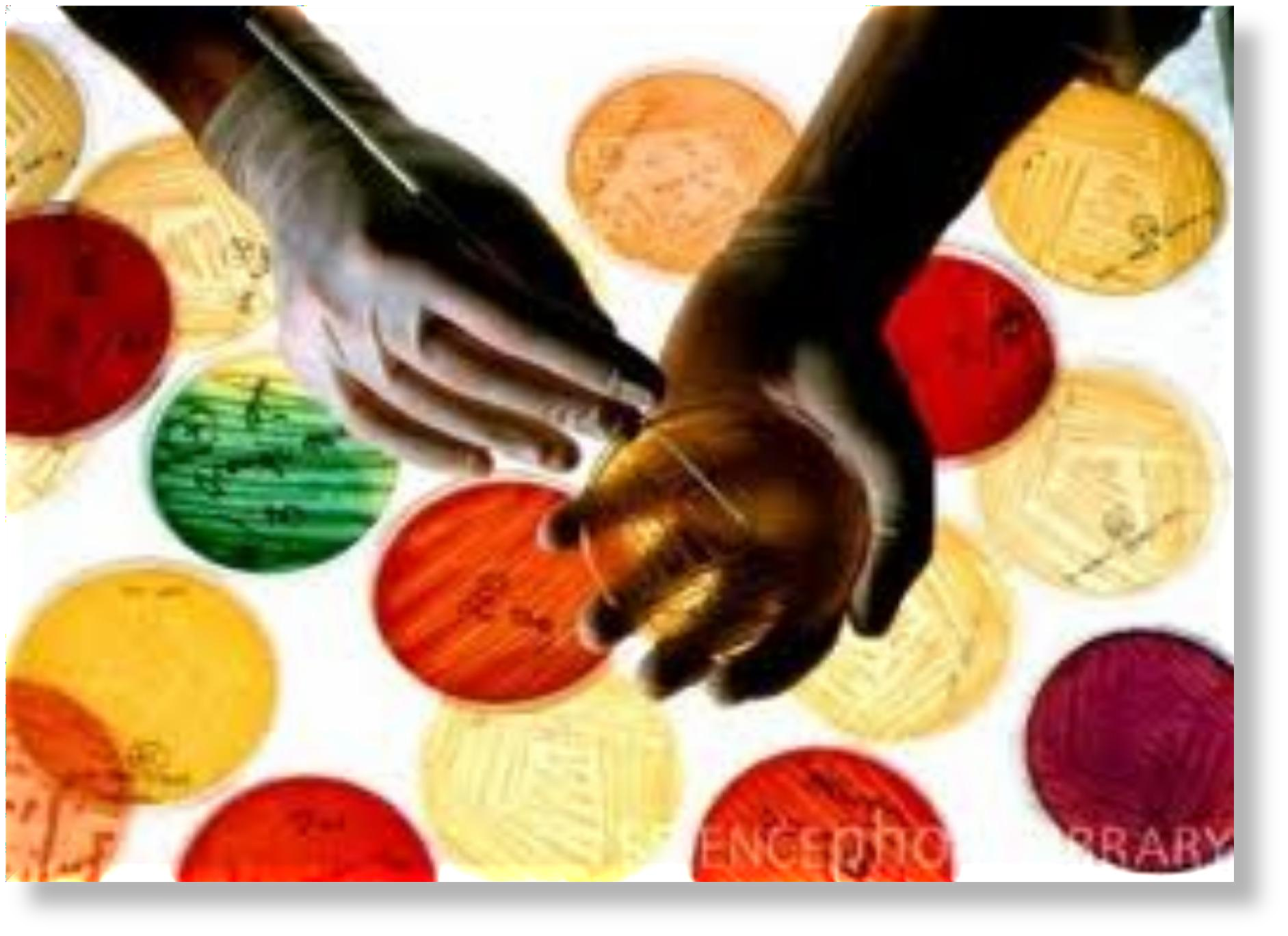 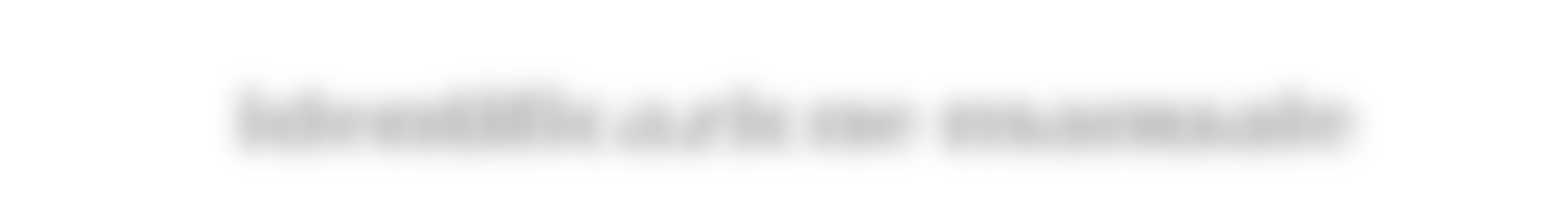 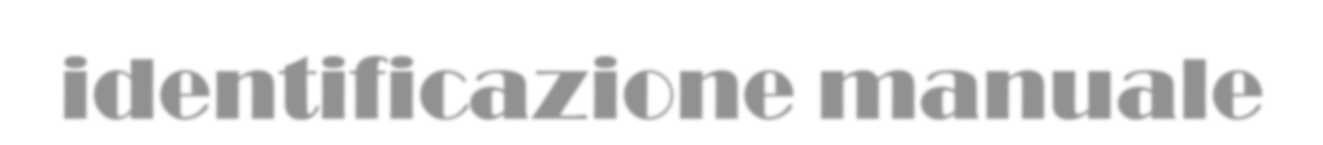 identificazione manuale
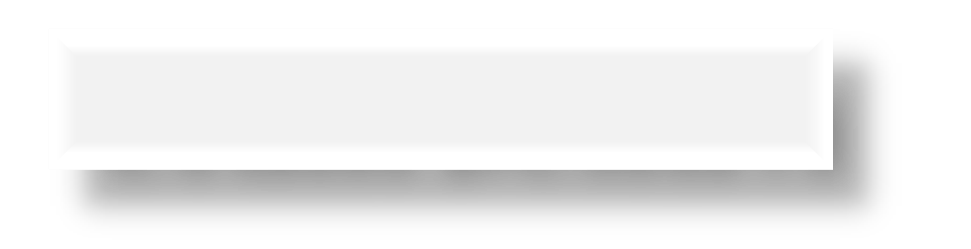 Gram positivi
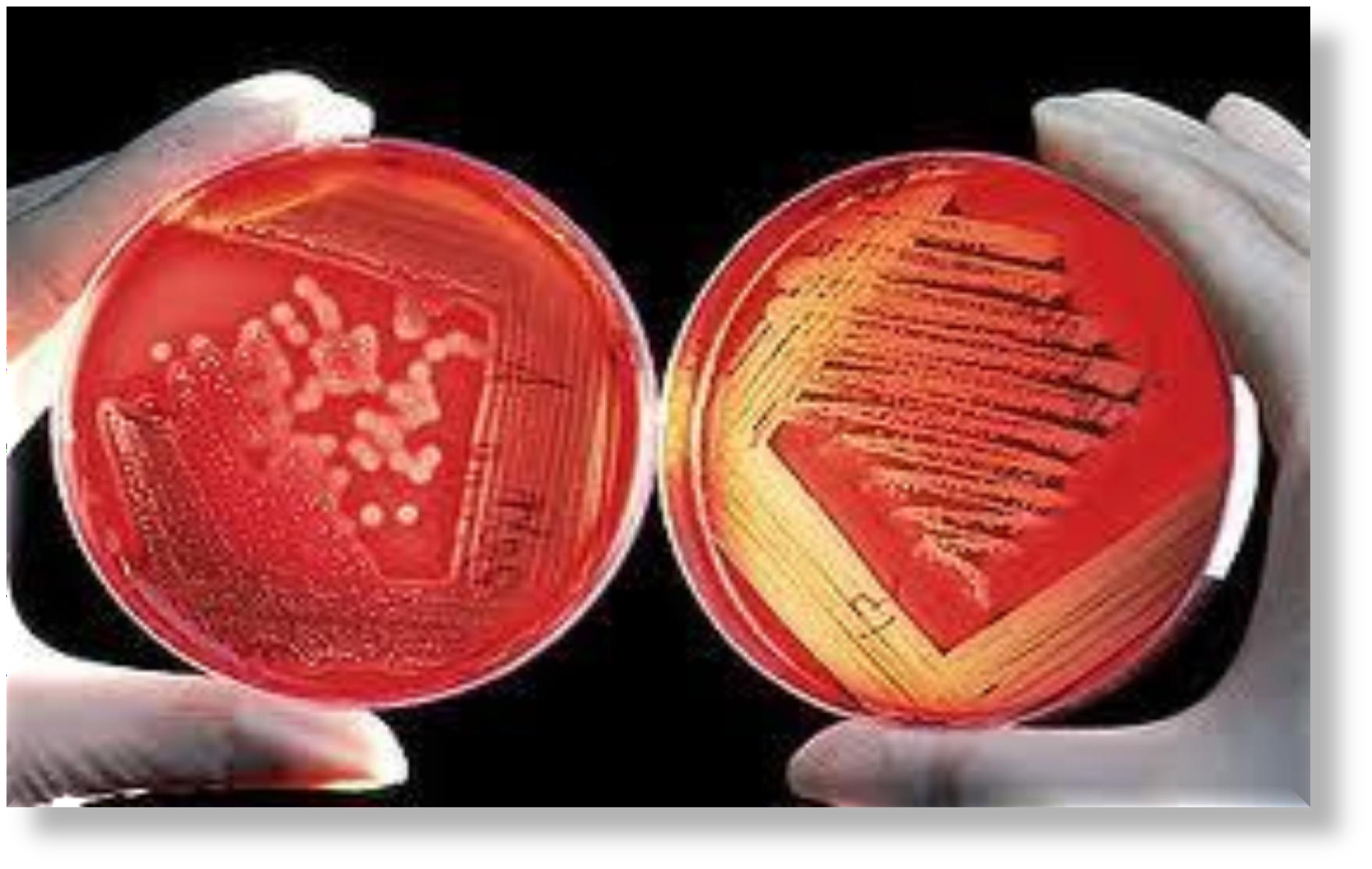 Stafilococco	e streptococco
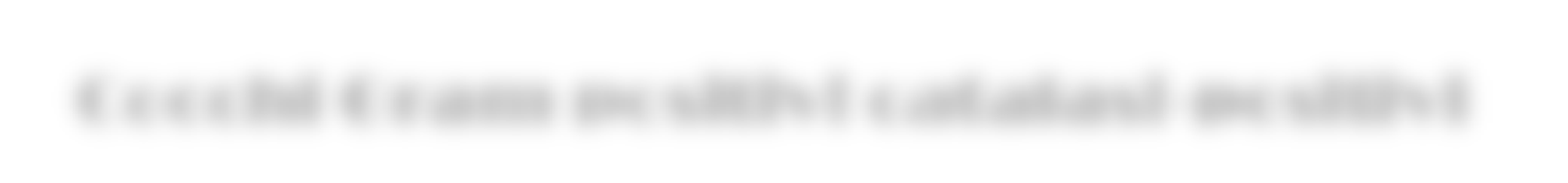 Cocchi Gram positivi catalasi-positivi
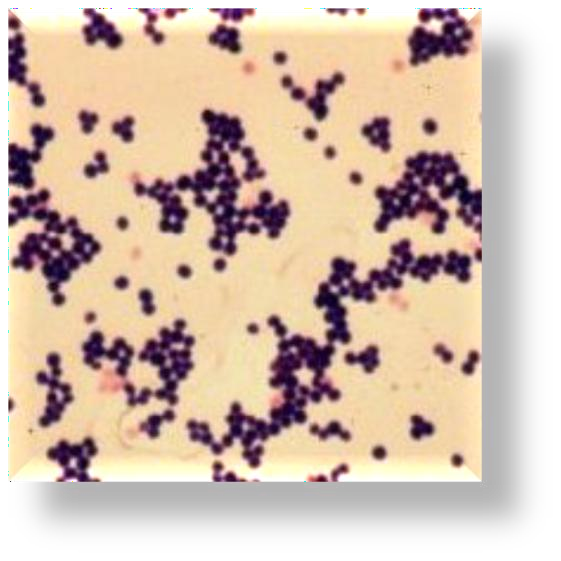 di forma sferica
riuniti in ammassi irregolari, dall’aspetto di  grappoli, del diametro di 0.8-1 μm
immobili
privi di capsula evidente
asporigeni
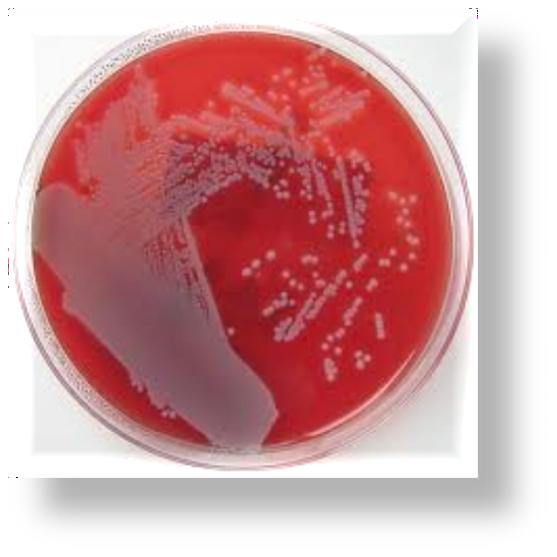 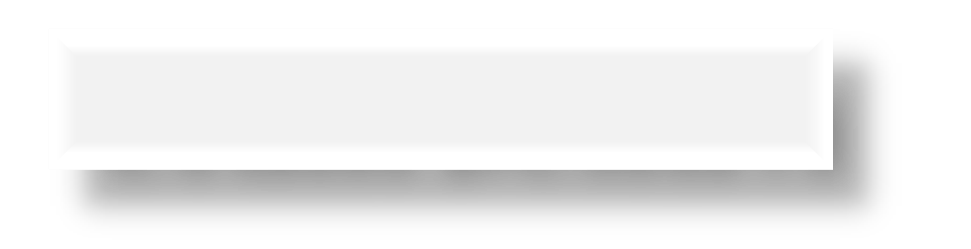 Gram positivi
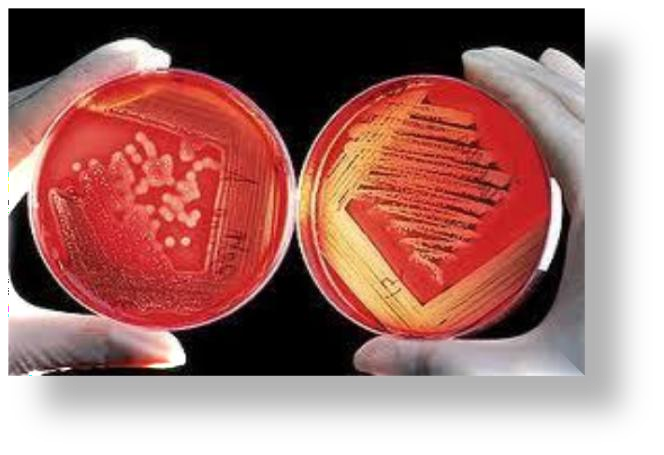 Stafilo e strepto
Test CATALASI
2 H2O2	2 H2O + O2

Test: alcune goccie di H2O2 3% direttamente su colonie su  terreno	solido	(non	AS);	oppure	mischiare	una		aliquota	di  coltura (colonia o coltura liquida) con alcune goccie di H2O2  3%	su		vetrino	portaoggetti	e	quindi	coprire	con	vetrino  coprioggetti.

Test positivo: sviluppo rapido di effervescenza (O2)

positivo: Staphylococcus
negativo: Streptococcus
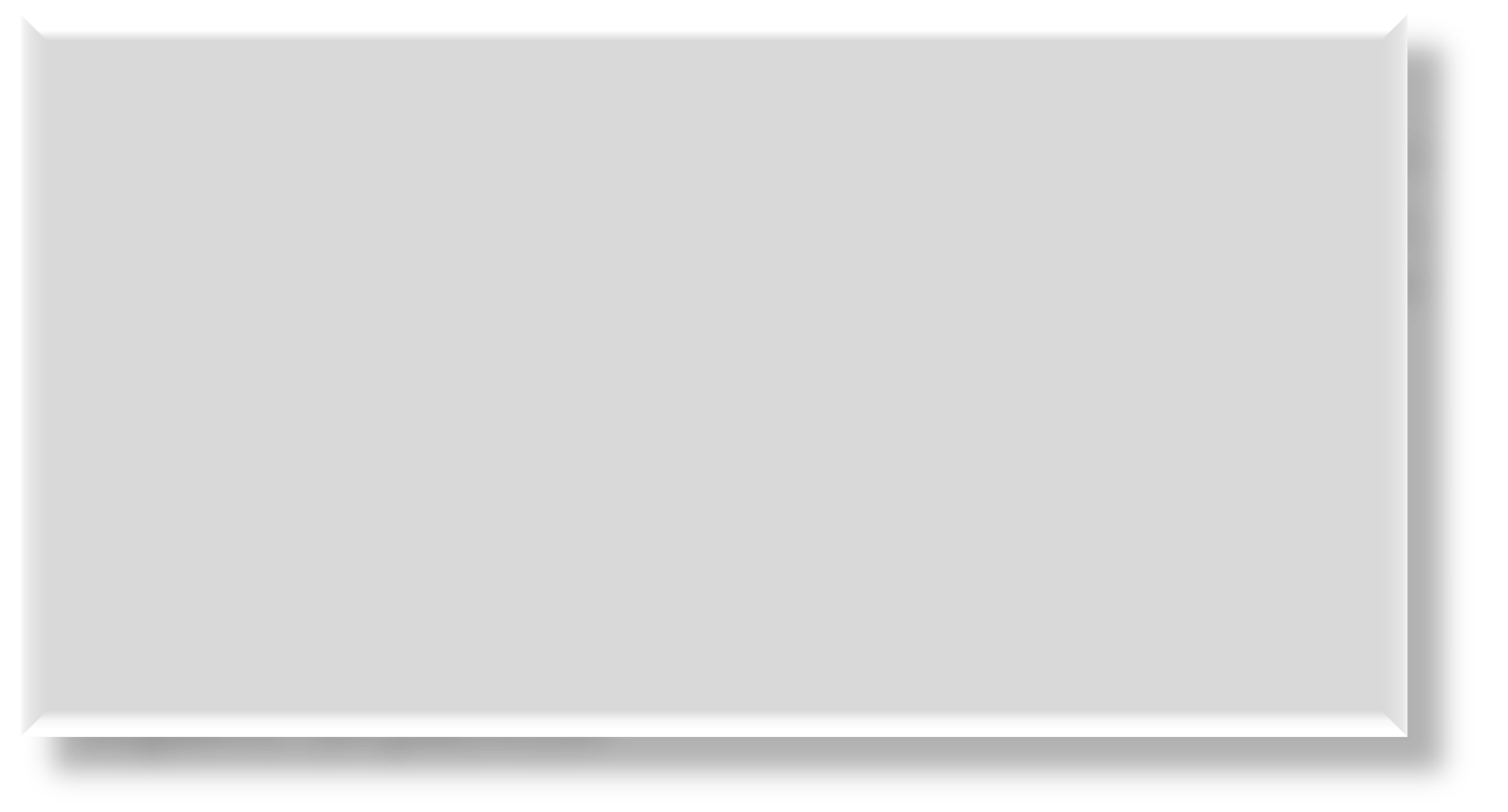 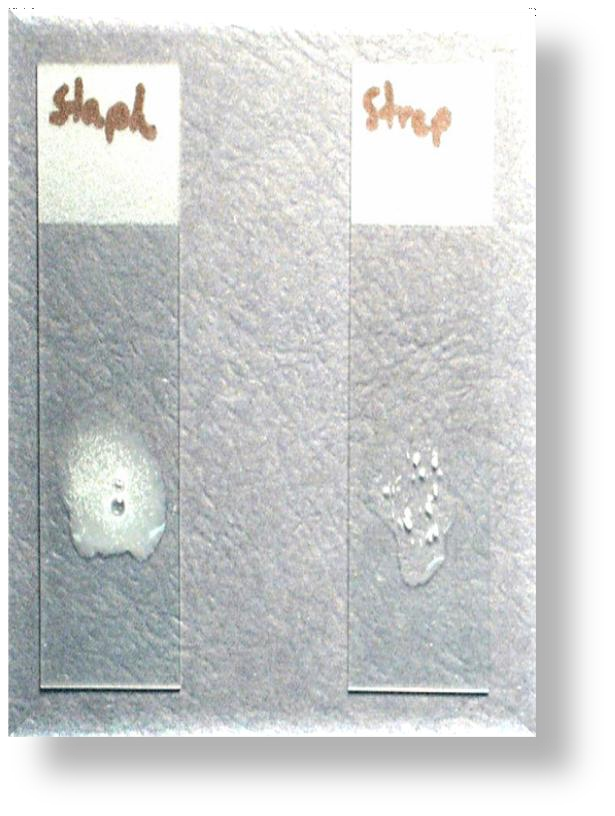 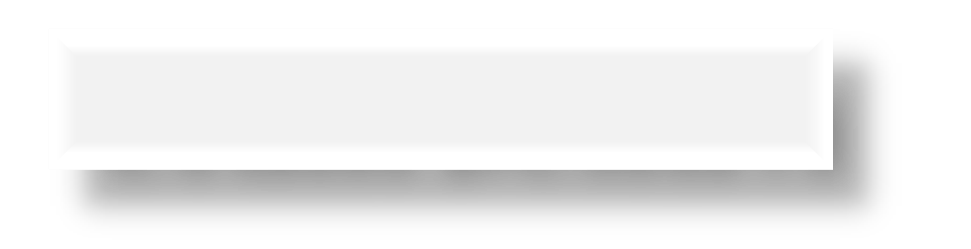 Gram positivi
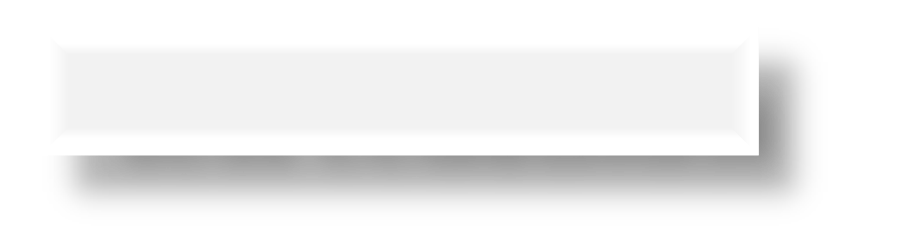 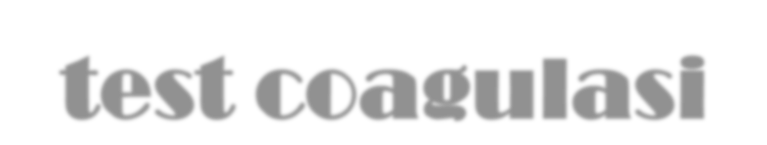 test coagulasi
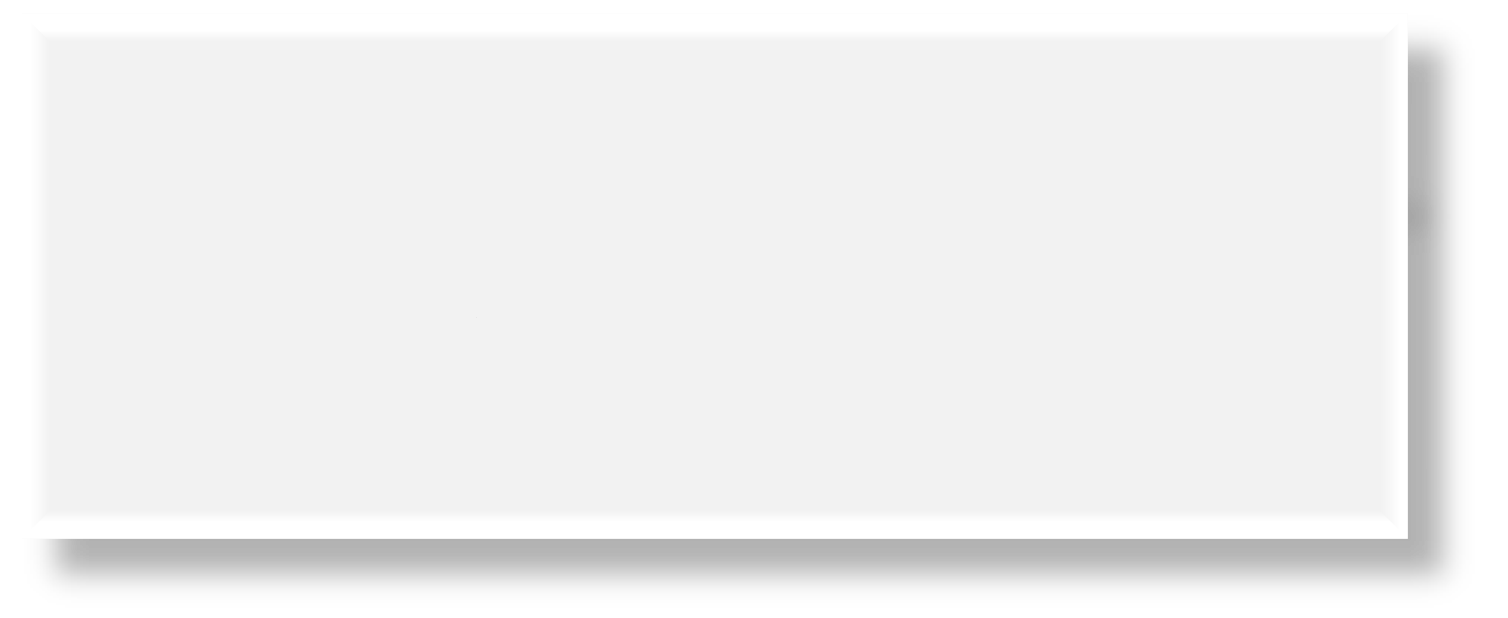 la coagulasi è un enzima liberato da alcuni batteri in grado di  coagulare il plasma citrato di coniglio.
E' possibile produrre due forme differenti di coagulasi, libera o  legata. Il test in provetta è in grado di rilevare la presenza di  coagulasi libera e legata.

positivo: Staphylococcus aureus  negativo: Staphylococcus epidermidis
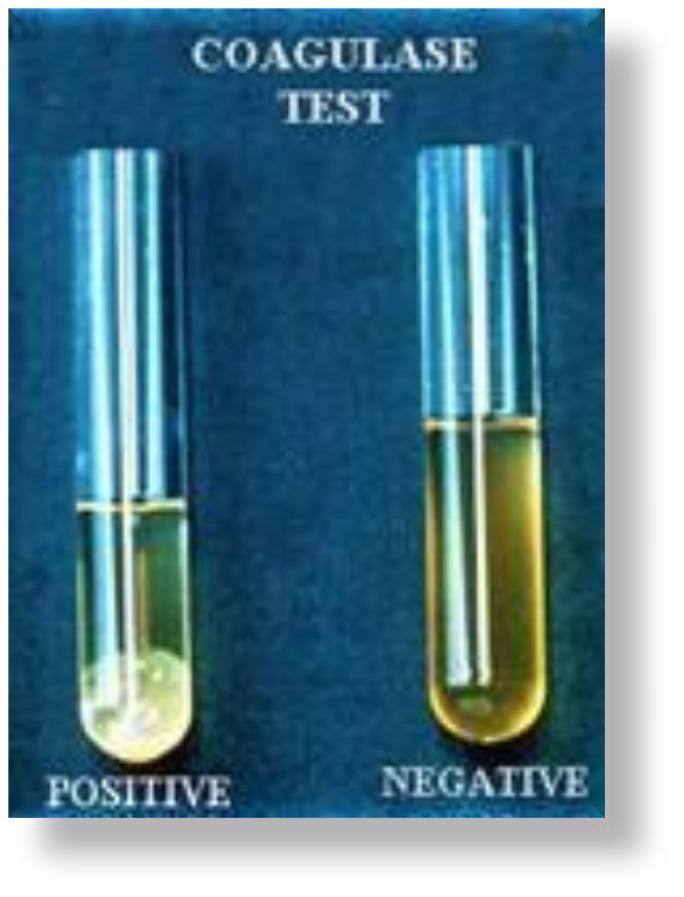 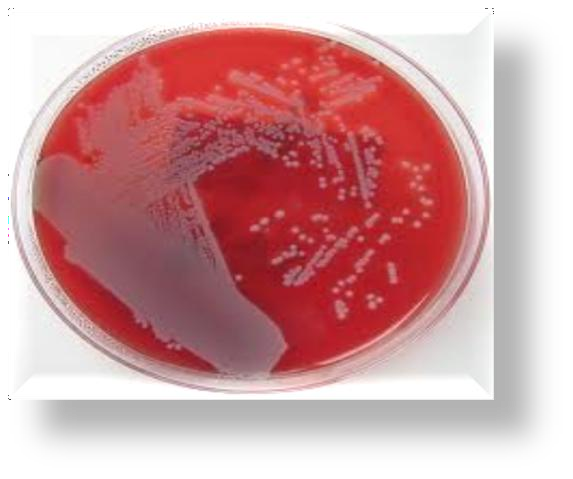 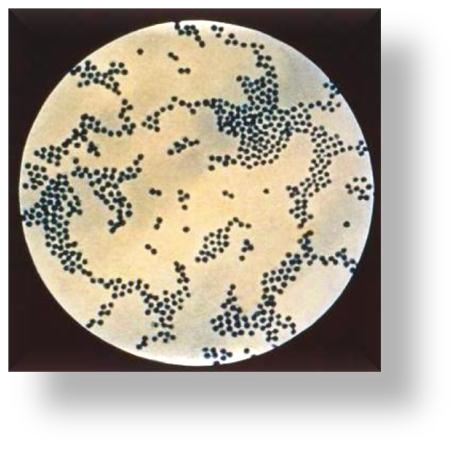 Aspetto delle colonie su agar sangue di S.aureus
Esame microscopico cocchi gram positivi
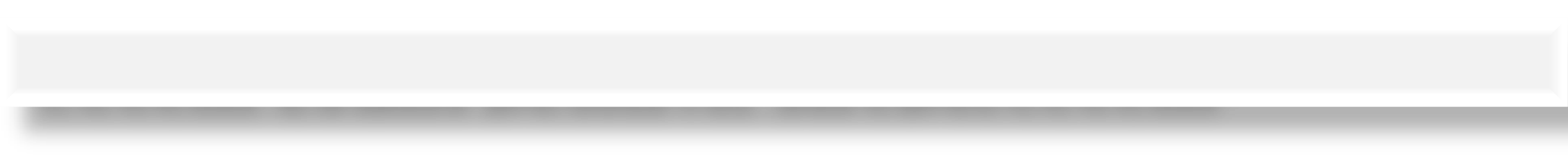 Cocchi Gram positivi: Streptococchi
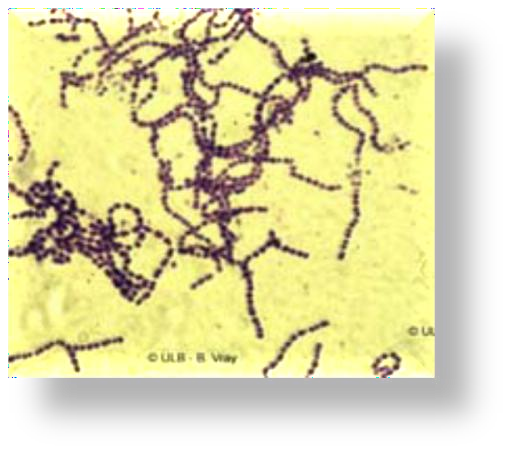 sferici, con diametro di 1-1.5 μm, disposti in  coppie o catenelle
capsulati
immobili
asporigeni
ossidasi-negativi
catalasi-negativi
aerobi-anaerobi facoltativi
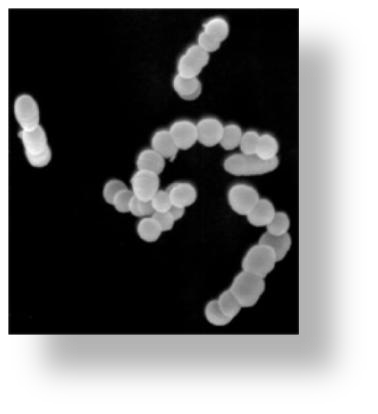 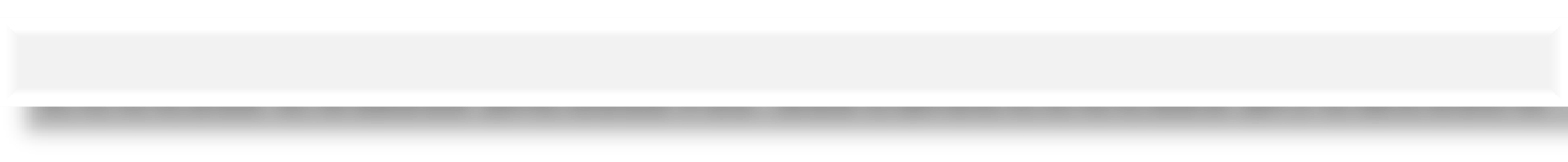 Cocchi Gram positivi: Streptococcus pyogenes
Test della sensibilità alla bacitracina
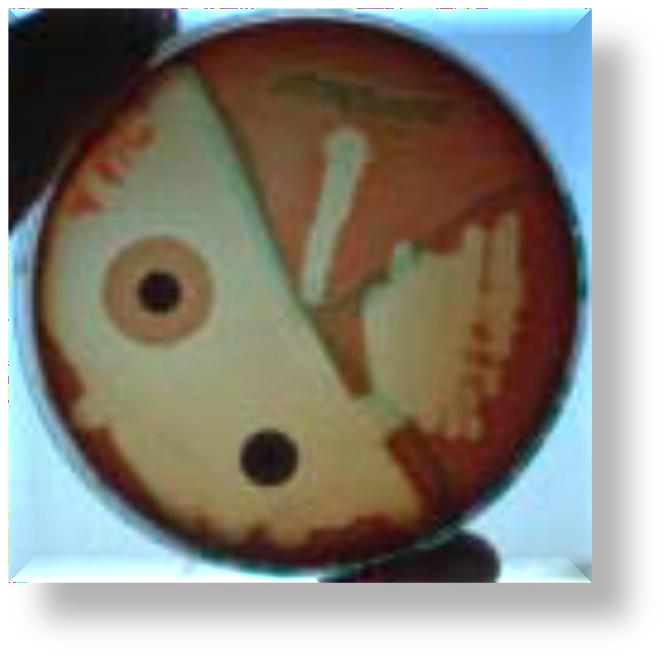 Agar Sangue (5% sangue di montone)
Incubazione	a 37 C in presenza di 5% CO2
cresce anche in atmosfera aerobia
emolisi totale (di tipoβ)

Test della identificazione dell’antigene  polisaccaridico C metodica di Lancefield  (agglutinazione)
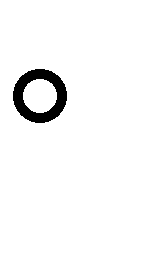 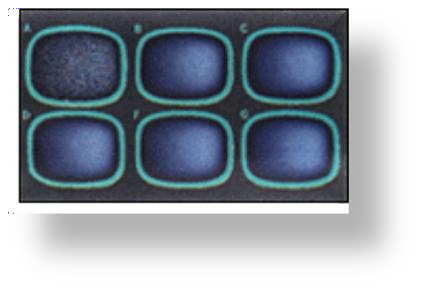 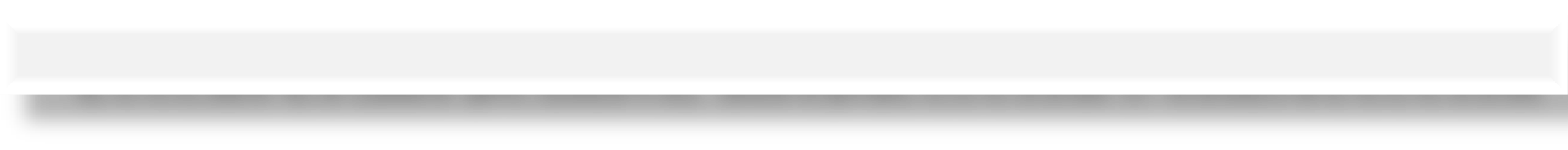 Cocchi Gram positivi: Streptococchi e enterococchi
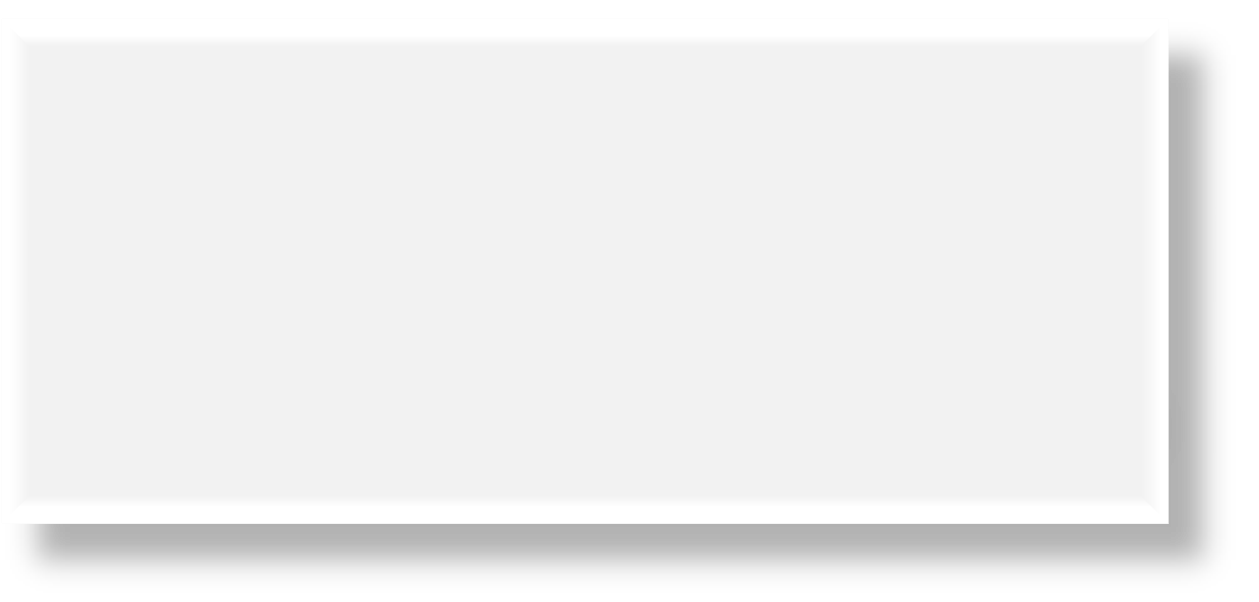 Streptococcus agalactiae
Non presentano emolisi, solo raramente  presentano emolisi β.
Sono caratterizzati dal possesso
dell’antigene polisaccaridico di gruppo B


Enterococchi
Appartengono al genere Streptococcus.  Non presentano emolisi, solo raramente  presentano emolisi β. Sono caratterizzati  dal possesso dell’antigene polisaccaridico  di gruppo D
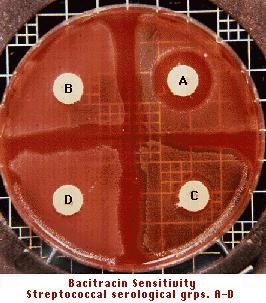 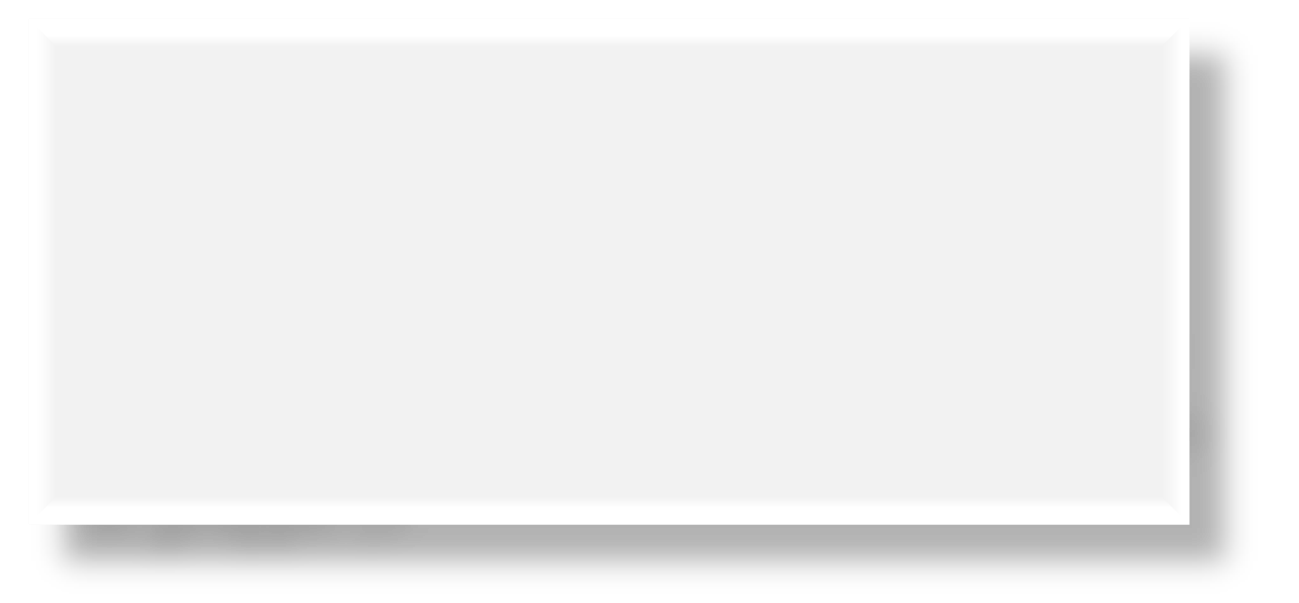 Cocchi Gram positivi: Streptococcus pneumoniae
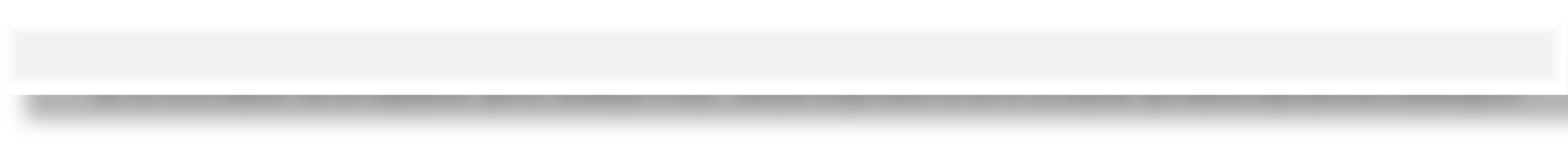 Test della sensibilità all’optochina
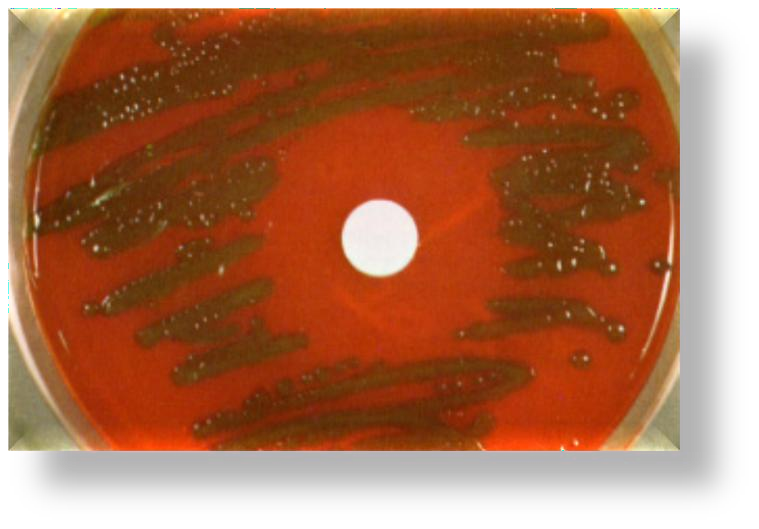 AgarSangue (5% sangue di montone)
Incubazione	a 37 C in presenza di 5% CO2  cresce anche in atmosfera aerobia.
emolisi parziale del sangue (di tipo α)
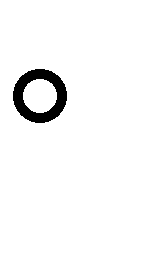 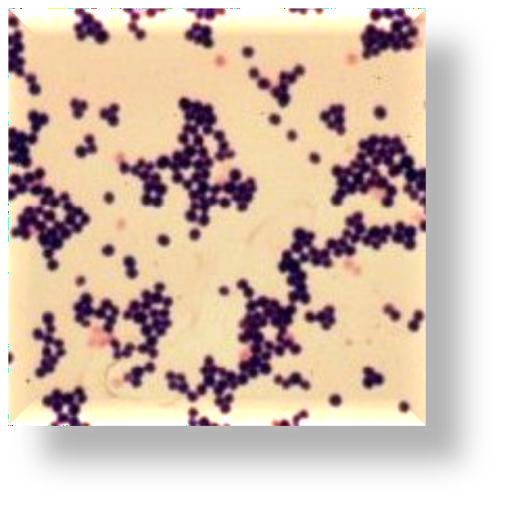 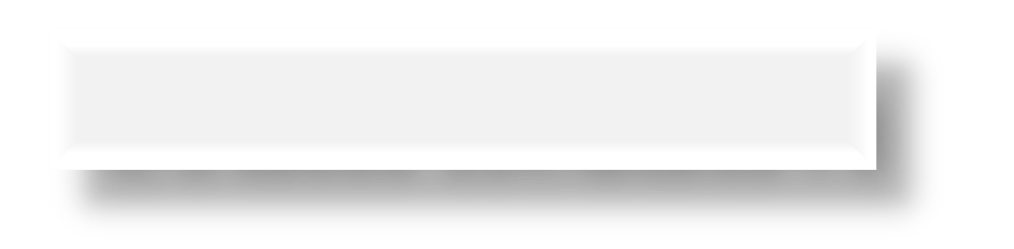 Gram negativi
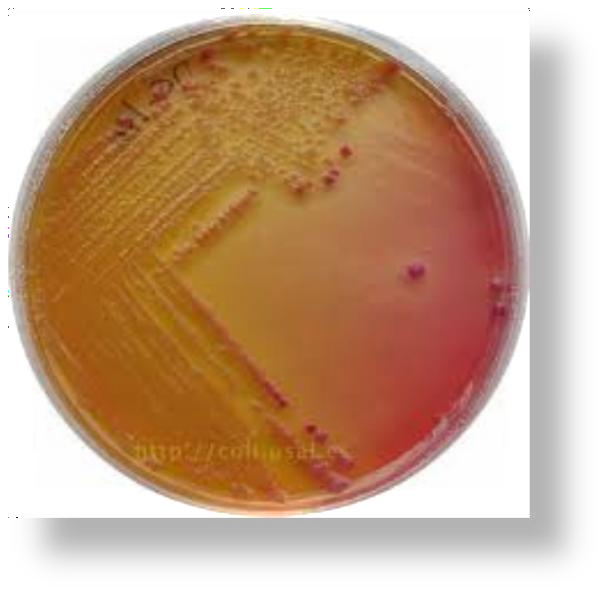 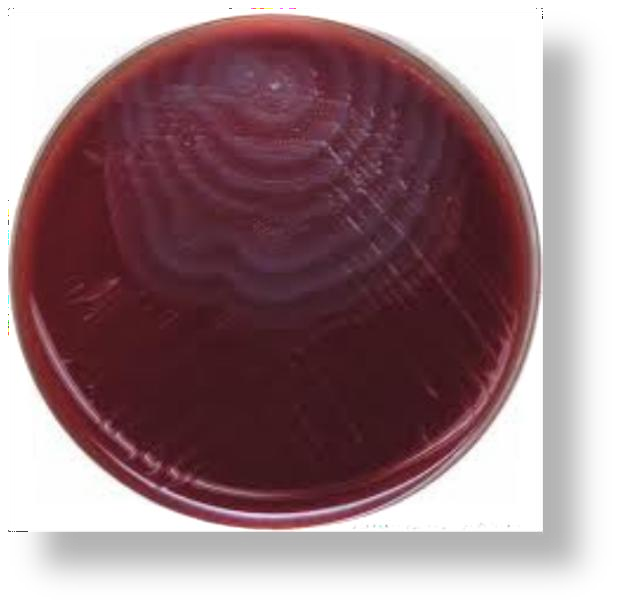 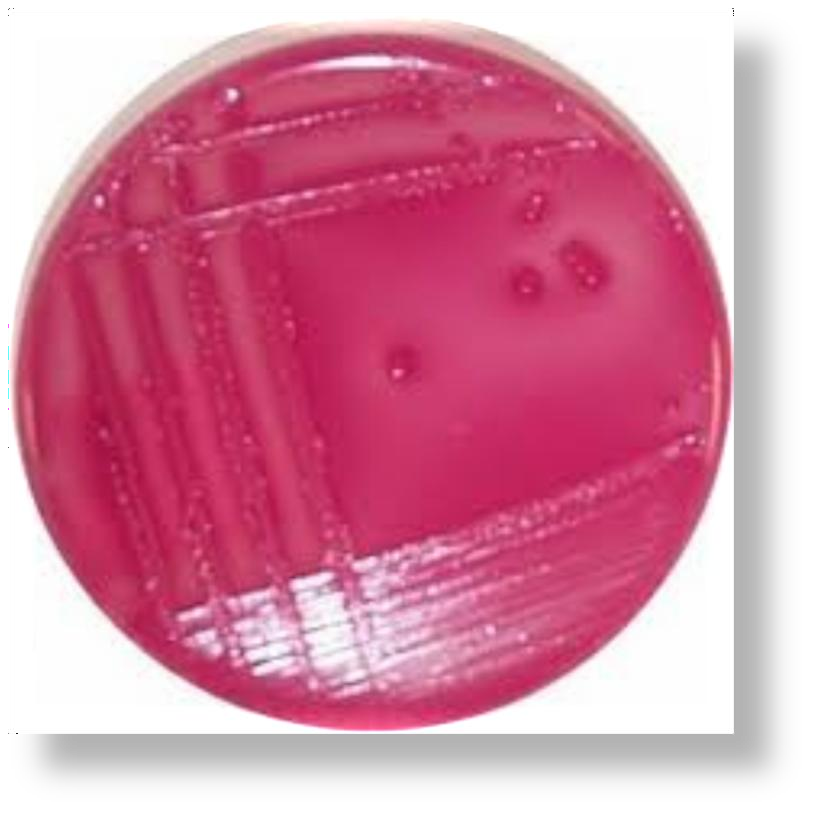 Proteus su Agar sangue e mac conkey
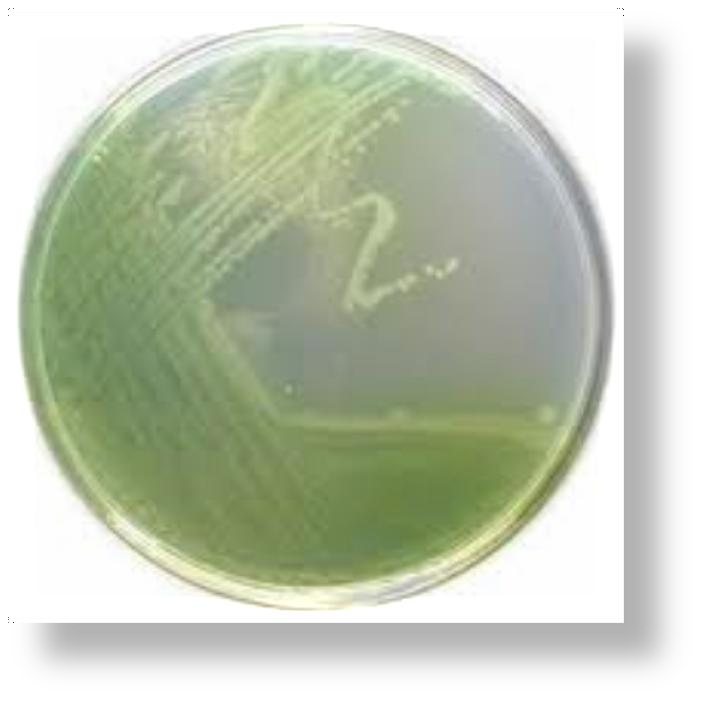 Escherichia coli
su Agar mac conkey
pseudomonas su Agar mac conkey
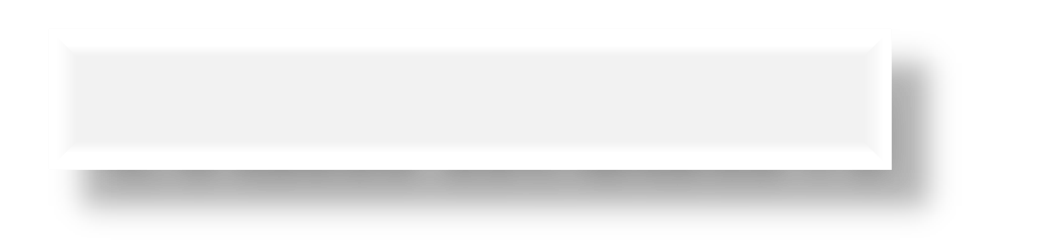 Gram negativi
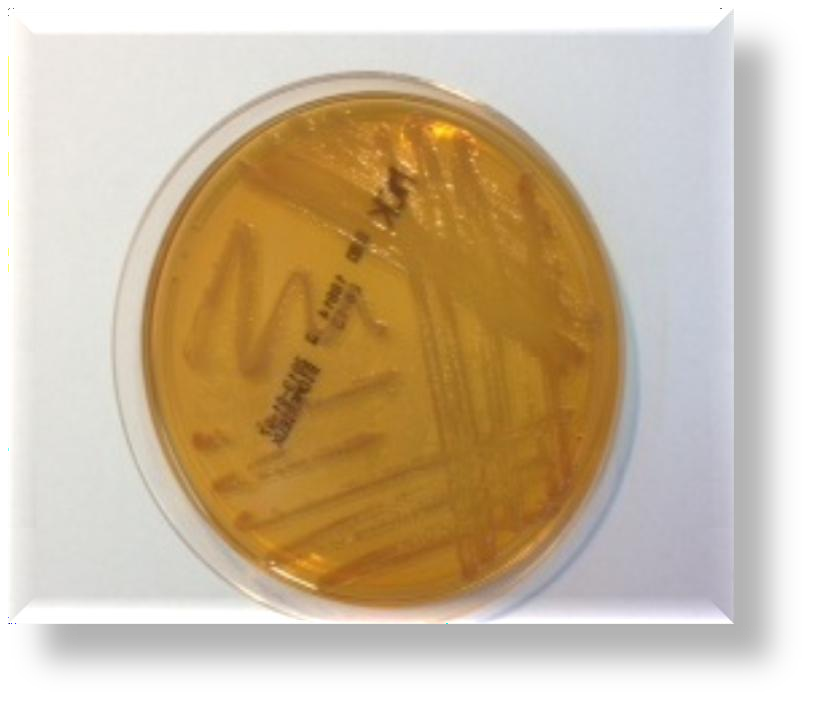 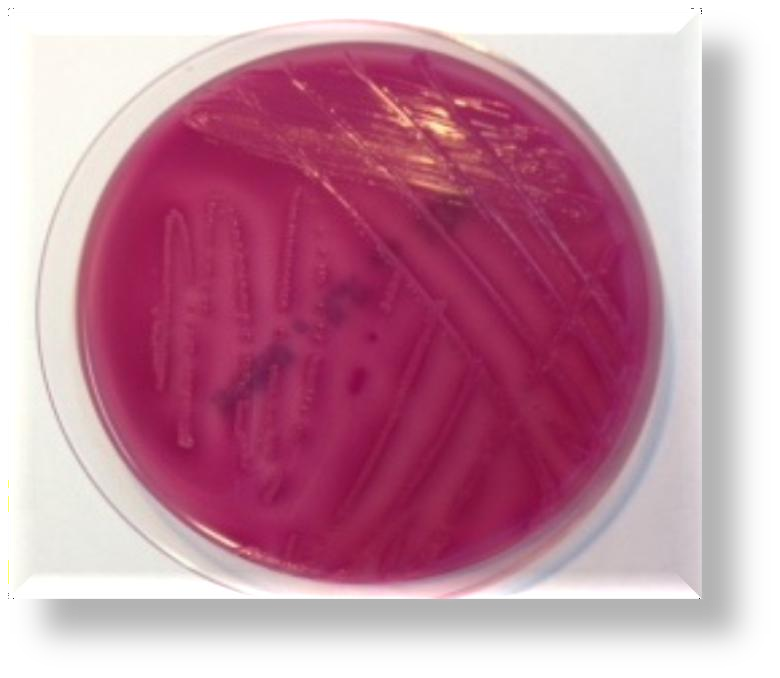 Non fermentanti
fermentanti
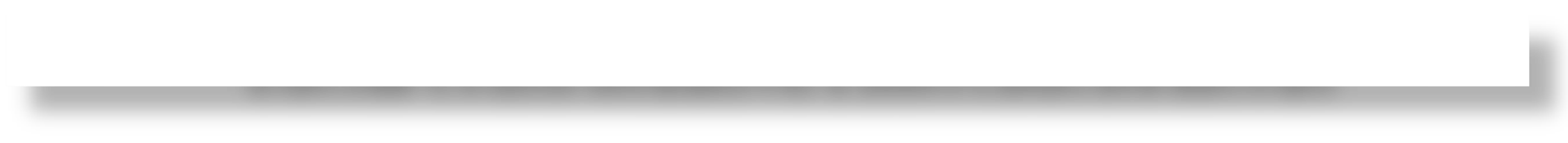 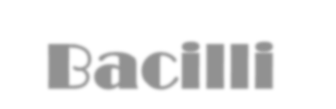 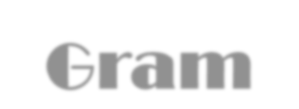 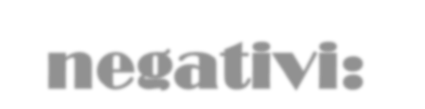 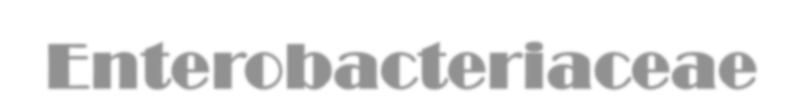 Bacilli Gram negativi: Enterobacteriaceae
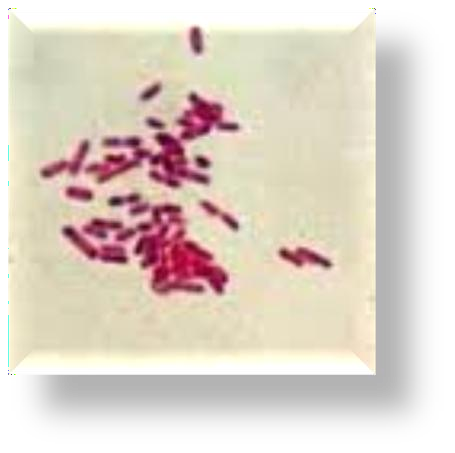 terreno indicatore McConkey Agar
Vengono incubate a 37 C in atmosfera aerobia

Bacilli Gram-negativi
asporigeni
mobili per ciglia peritriche o immobili
provvisti di pili
aerobi o anaerobi facoltativi
ossidasi-negativi
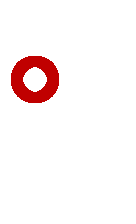 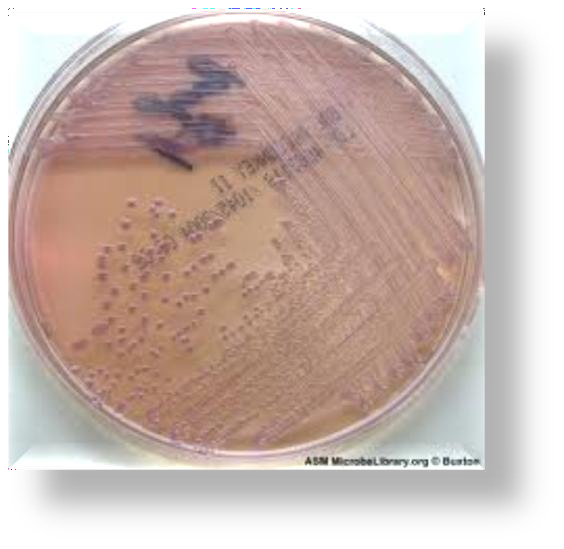 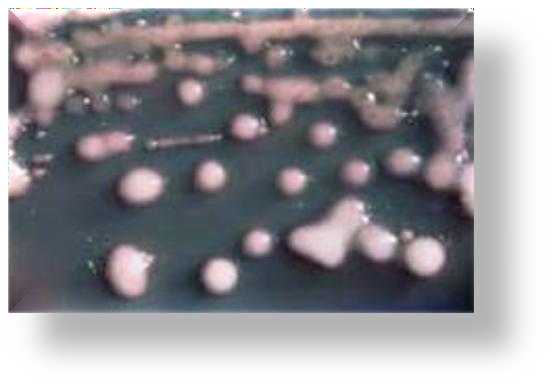 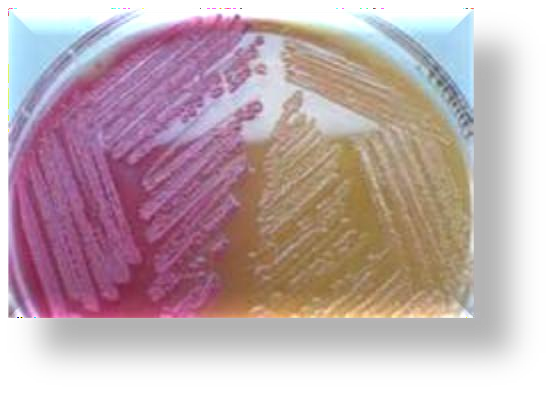 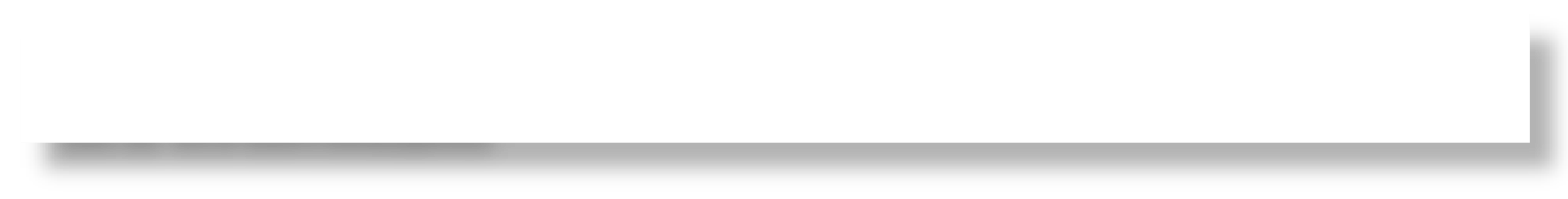 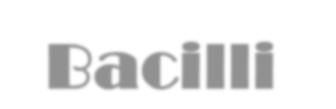 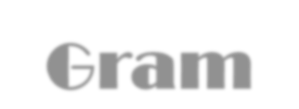 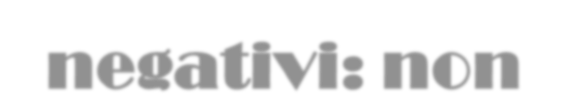 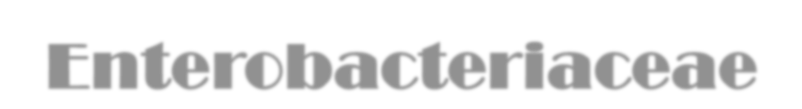 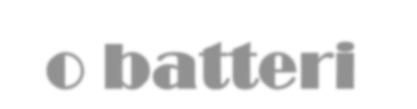 Bacilli Gram negativi: non Enterobacteriaceae o batteri  non fermentanti
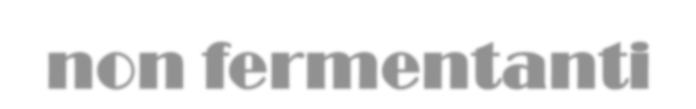 non fermentano	gli zuccheri
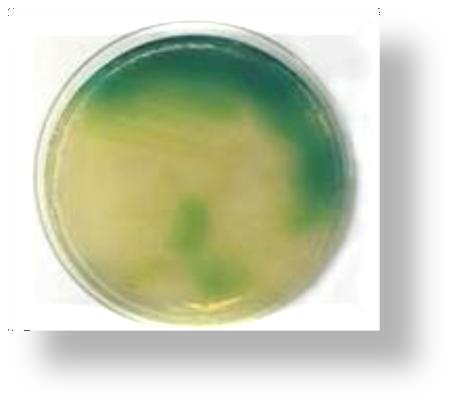 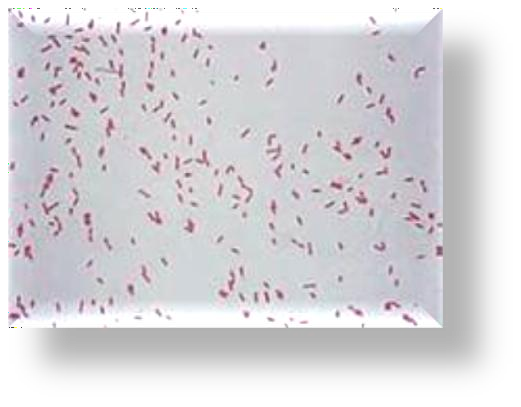 Crescono su qualsiasi terreno
bastoncelli diritti o incurvati
mobili (uno o più flagelli polari)
isolati o a coppie o in brevi catene
asporigeni
catalasi-positivi
ossidasi-positivi
aerobi
Esame microscopico col.Gram P.aeruginosa
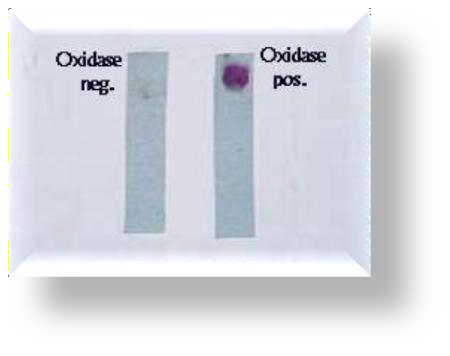 Il test dell’ossidasi differenzia gli enterobatteri dai batteri gram negativi non  fermententi.I batteri lattosio non fermentanti ( pseudomoniaceae ) posseggono  l'enzima citocromo ossidasi, la cui presenza può essere messa in evidenza dalla  ossidazione di un accettore artificiale di elettroni la tetra-metil-para-fenilendiammina
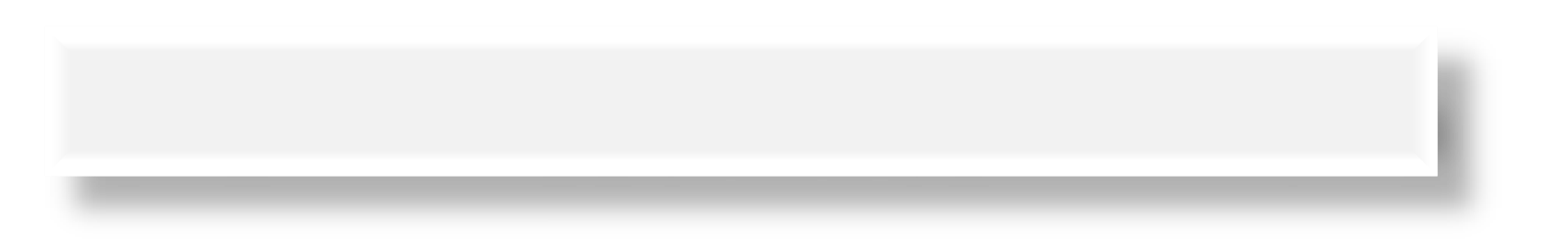 Gram negativi : salmonella
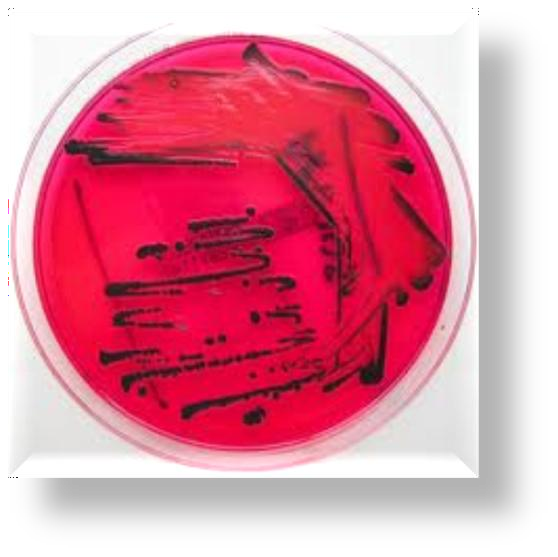 bacilli  aerobi  glucosio,
Gram-negativi
asporigeni,
facoltativi.	Fermentano
il
producendo
(acido
gas  riducono	i	nitrati	e	non
La
solfidrico),  producono
Salmonella colonie nere produttrici (acido solfridico)
citocromo-ossidasi.
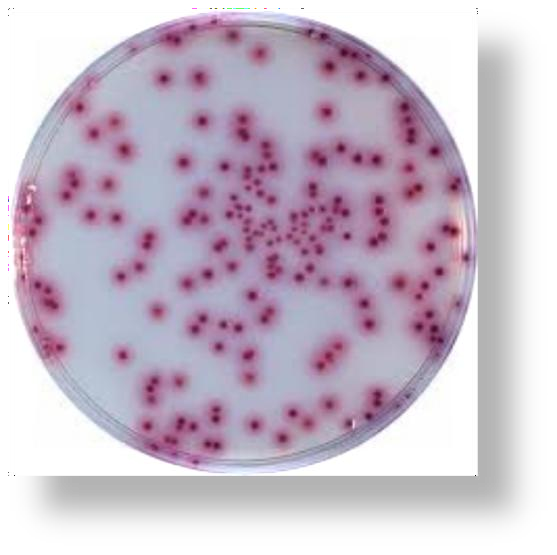 maggior parte non fermenta il lattosio
Salmonella Colorazione rosa su terreno cromogeno
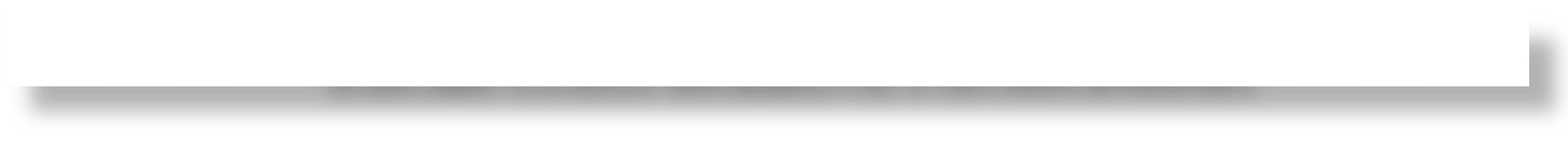 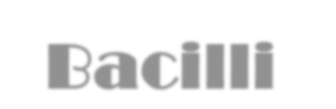 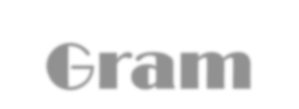 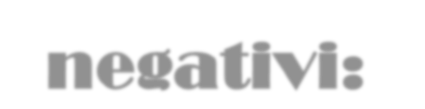 Bacilli Gram negativi: Haemophilus
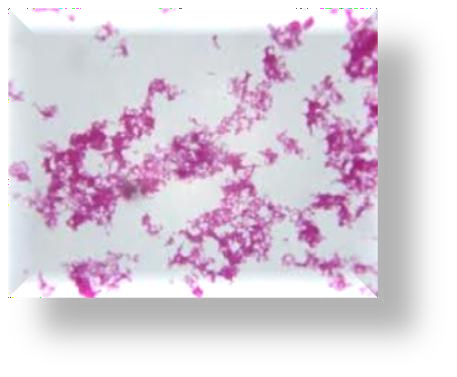 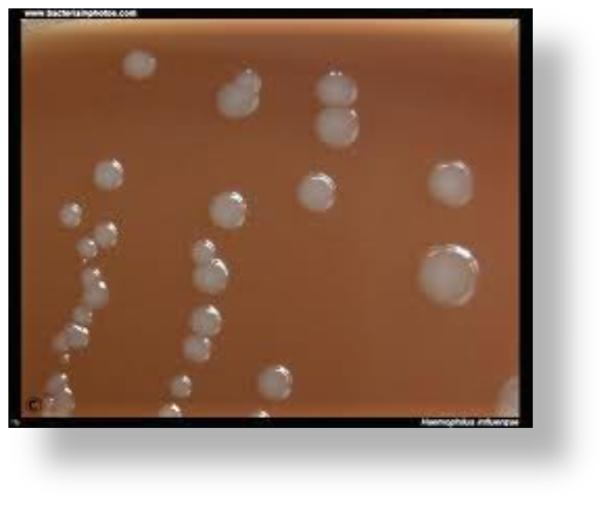 Cresce su Agar Cioccolato (10% sangue di montone emolizzato
incubazione a 37 C in presenza di 5%CO2
Fattore X, termostabile
Fattore V, termolabile (NAD)

Alternativamente può essere seminato su terreno
TSA (Tryptic Soy Agar) addizionato dei fattori X +V
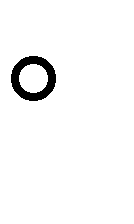 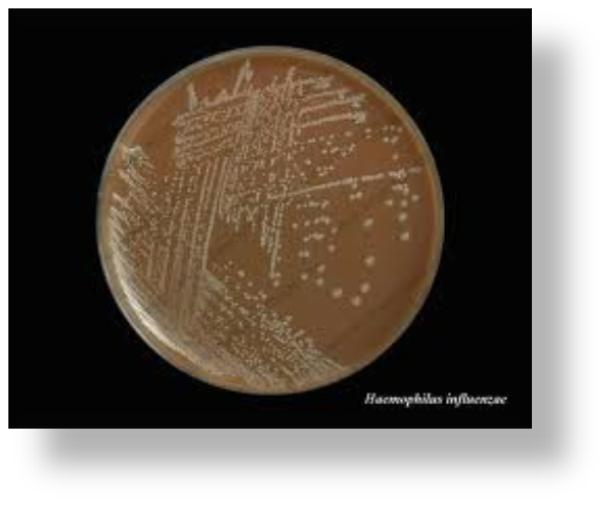 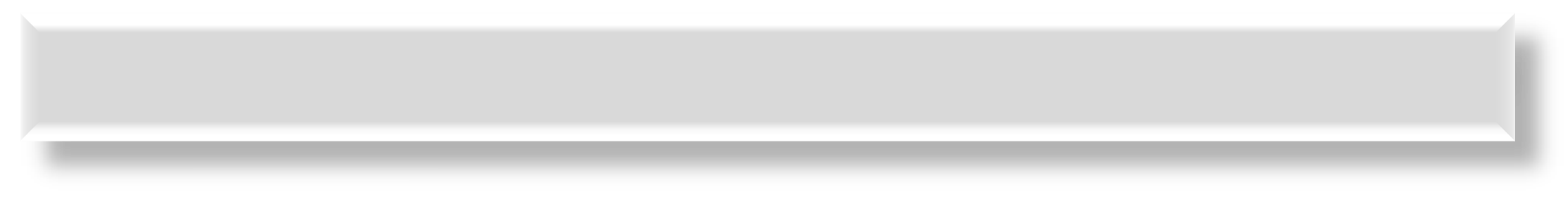 ID BIOCHIMICA : metodo manuale (BioMèrieux) identification System
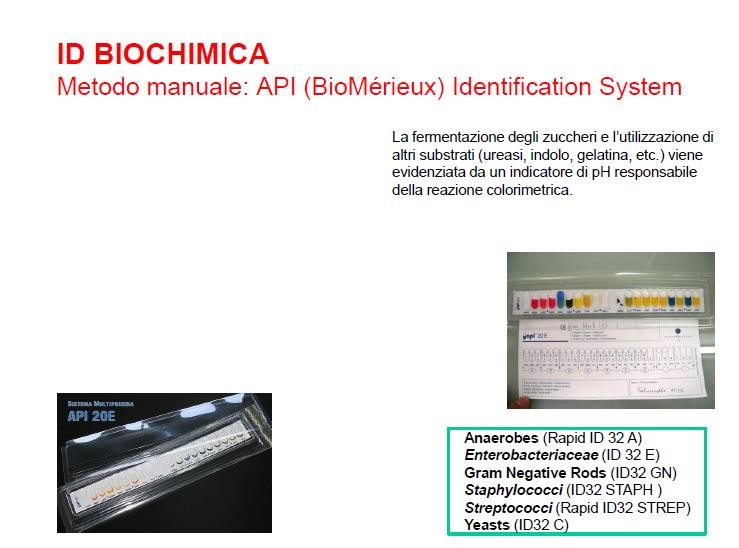 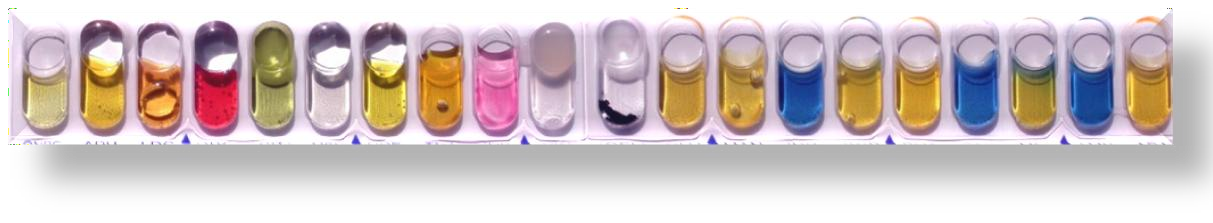 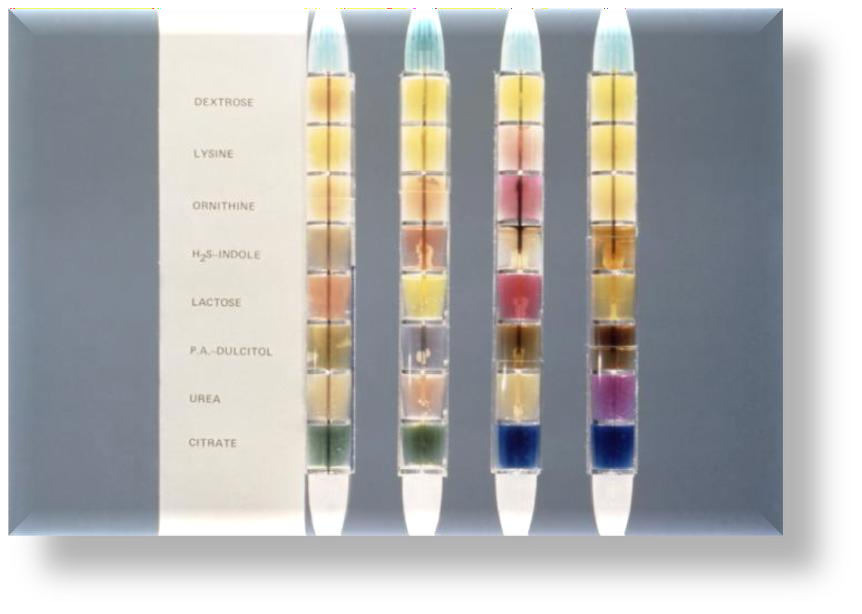 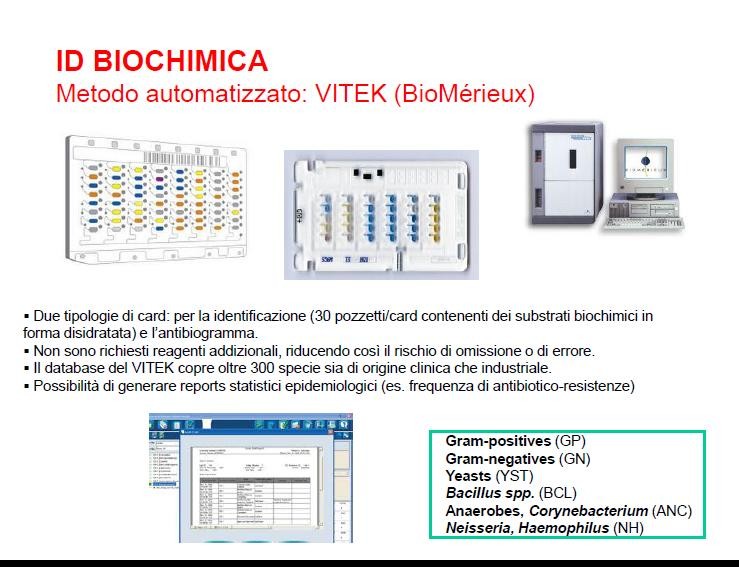 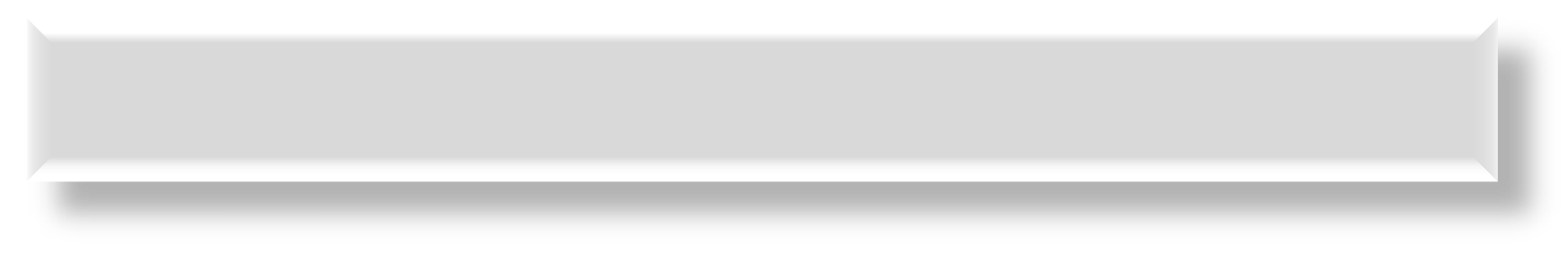 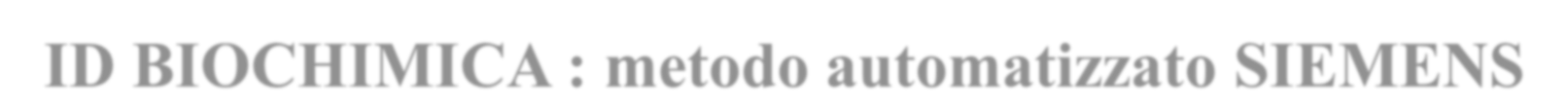 ID BIOCHIMICA : metodo automatizzato SIEMENS
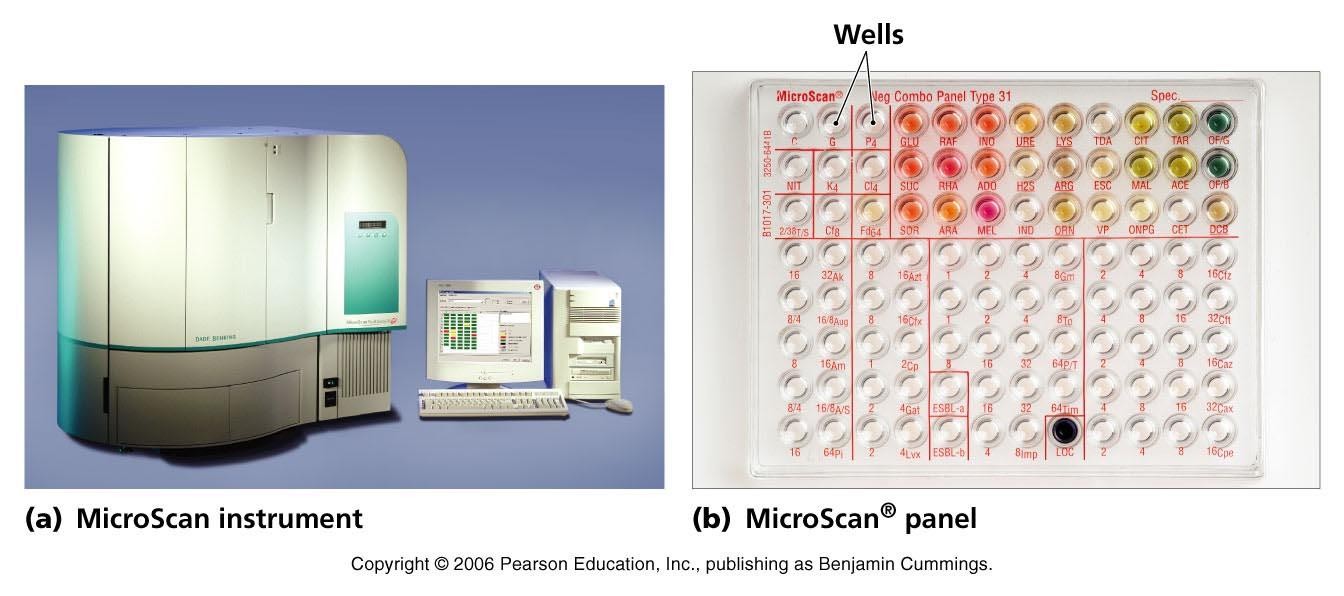